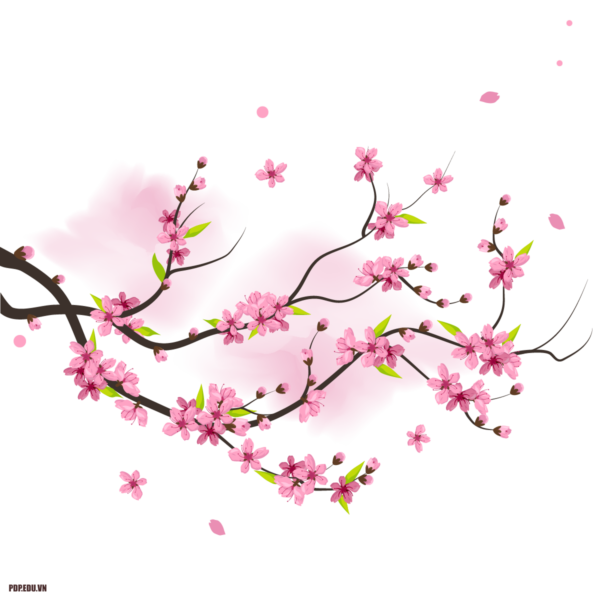 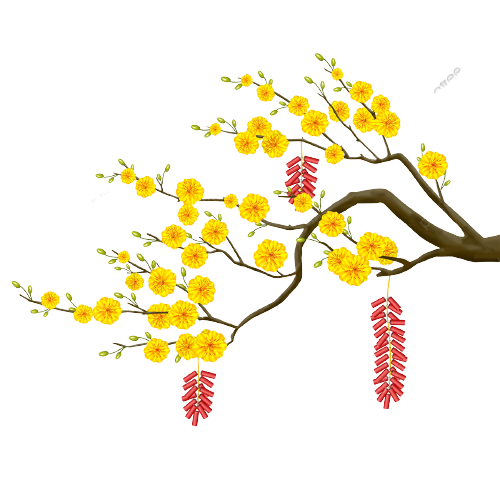 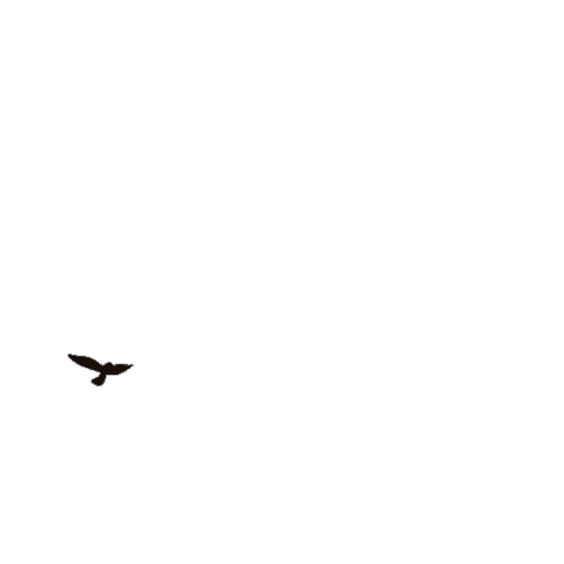 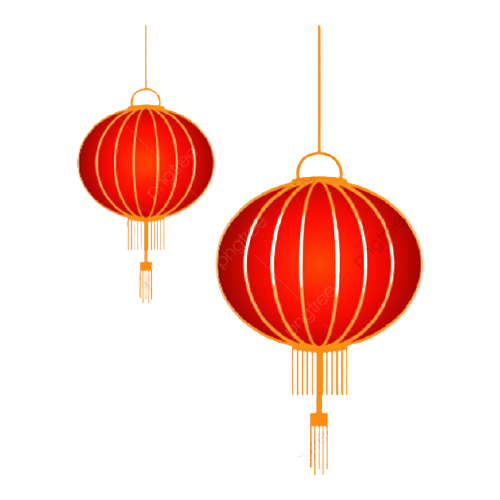 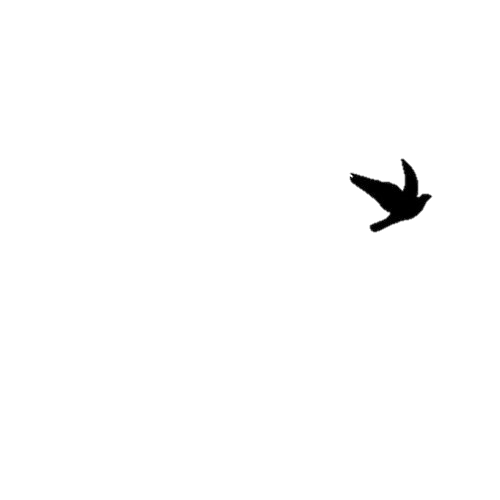 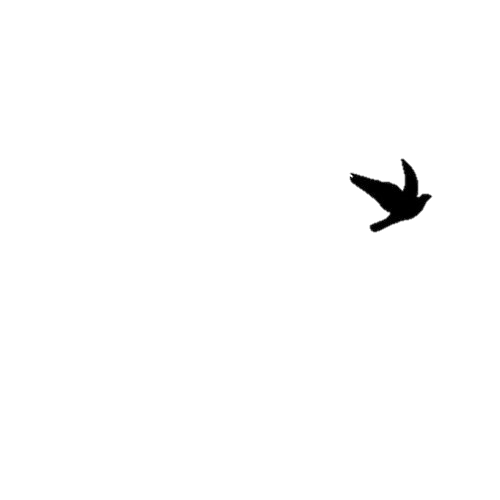 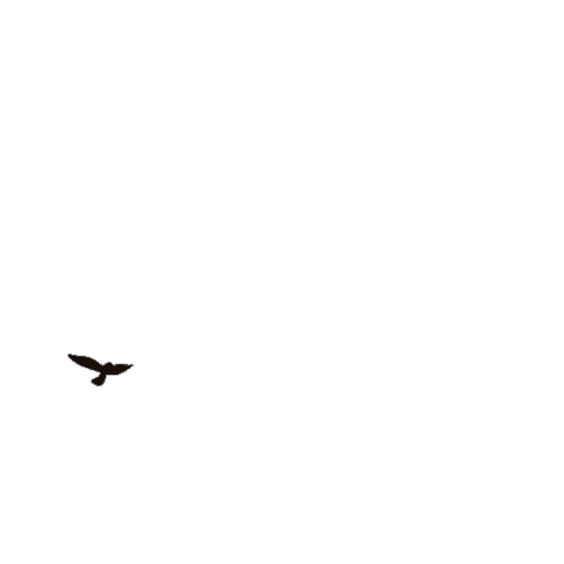 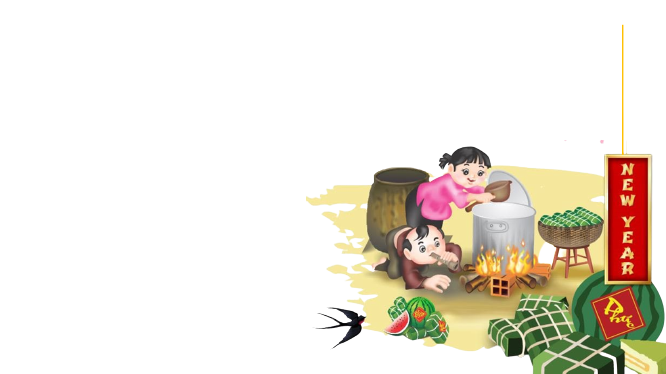 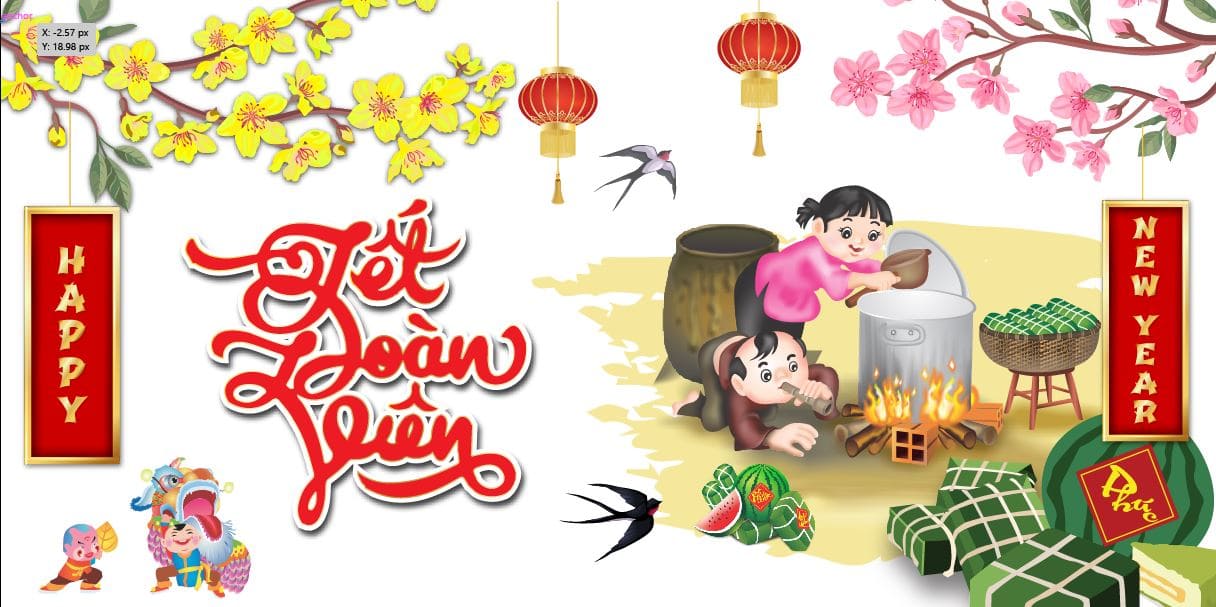 Tiếng Việt
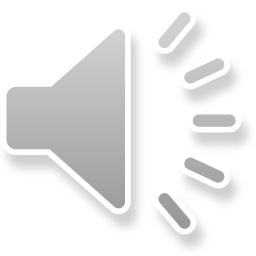 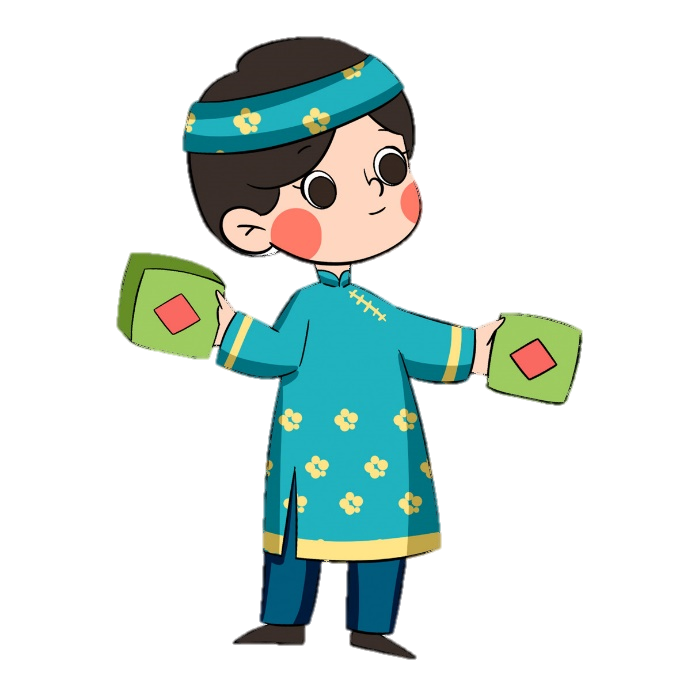 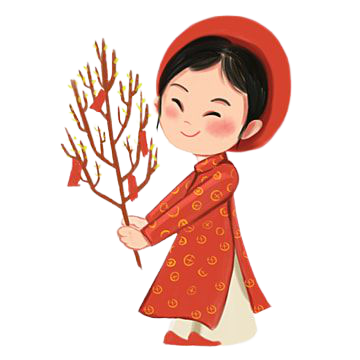 Lớp 4
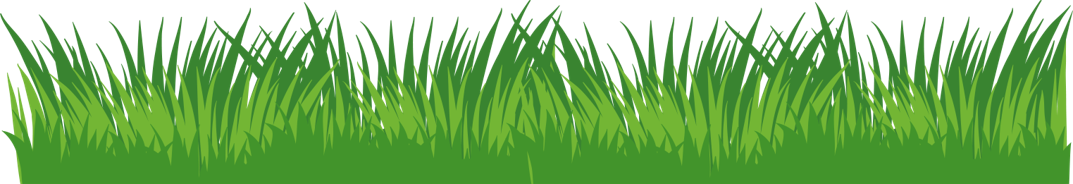 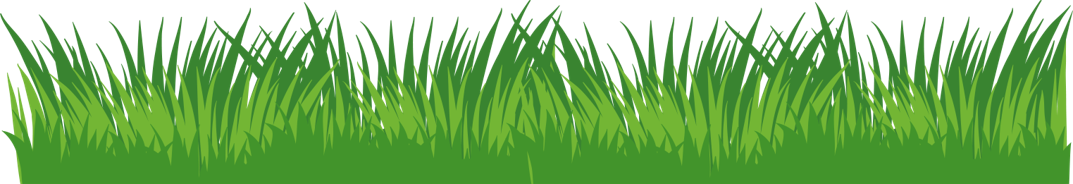 https://www.facebook.com/teamKTUTS
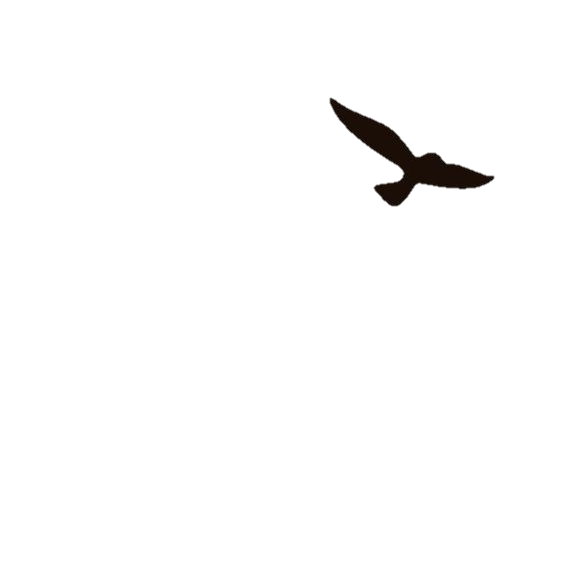 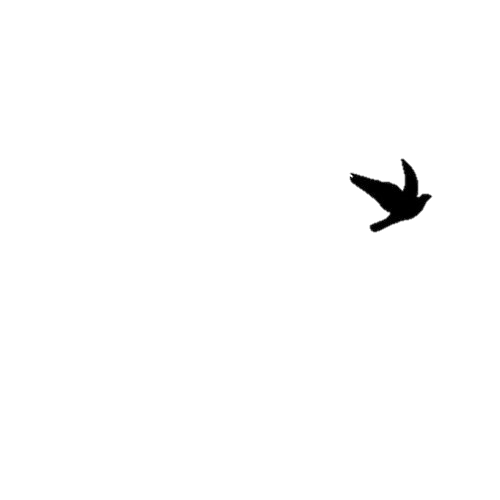 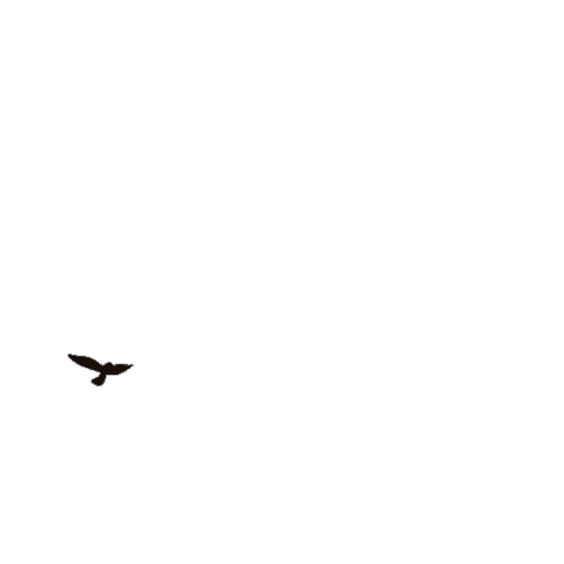 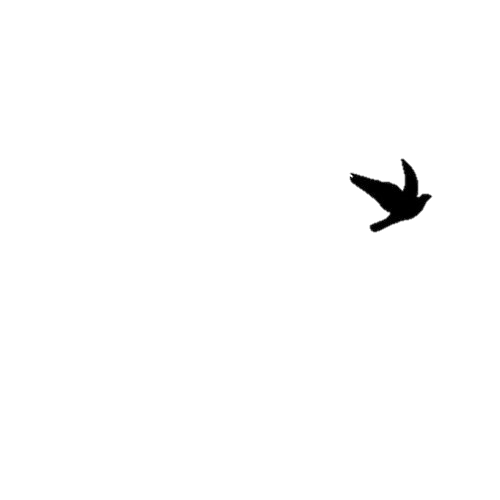 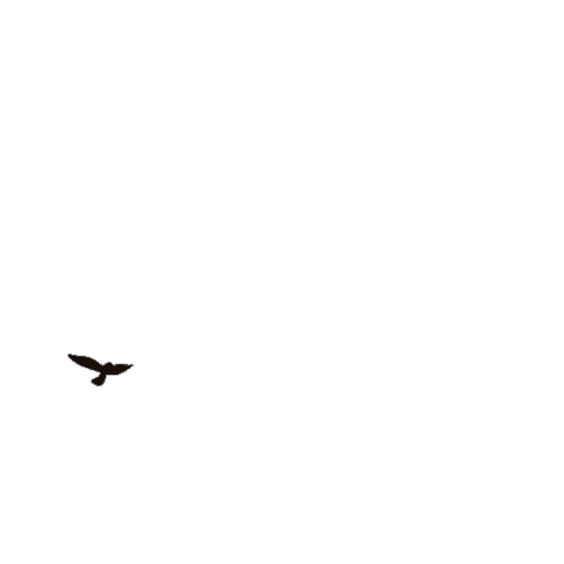 ÔN TẬP  
Tuần 18 – Tiết 6
ÔN TẬP  
Tuần 18 – Tiết 6
https://www.facebook.com/teamKTUTS
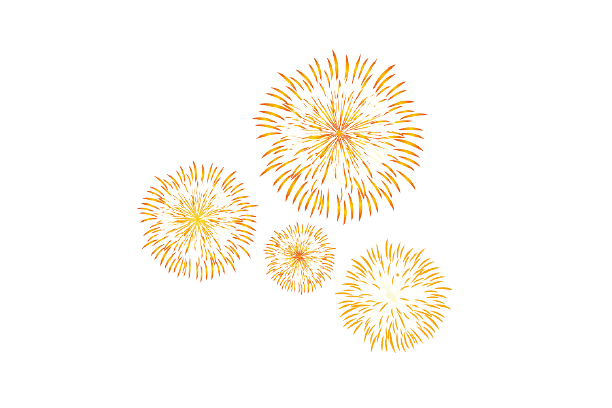 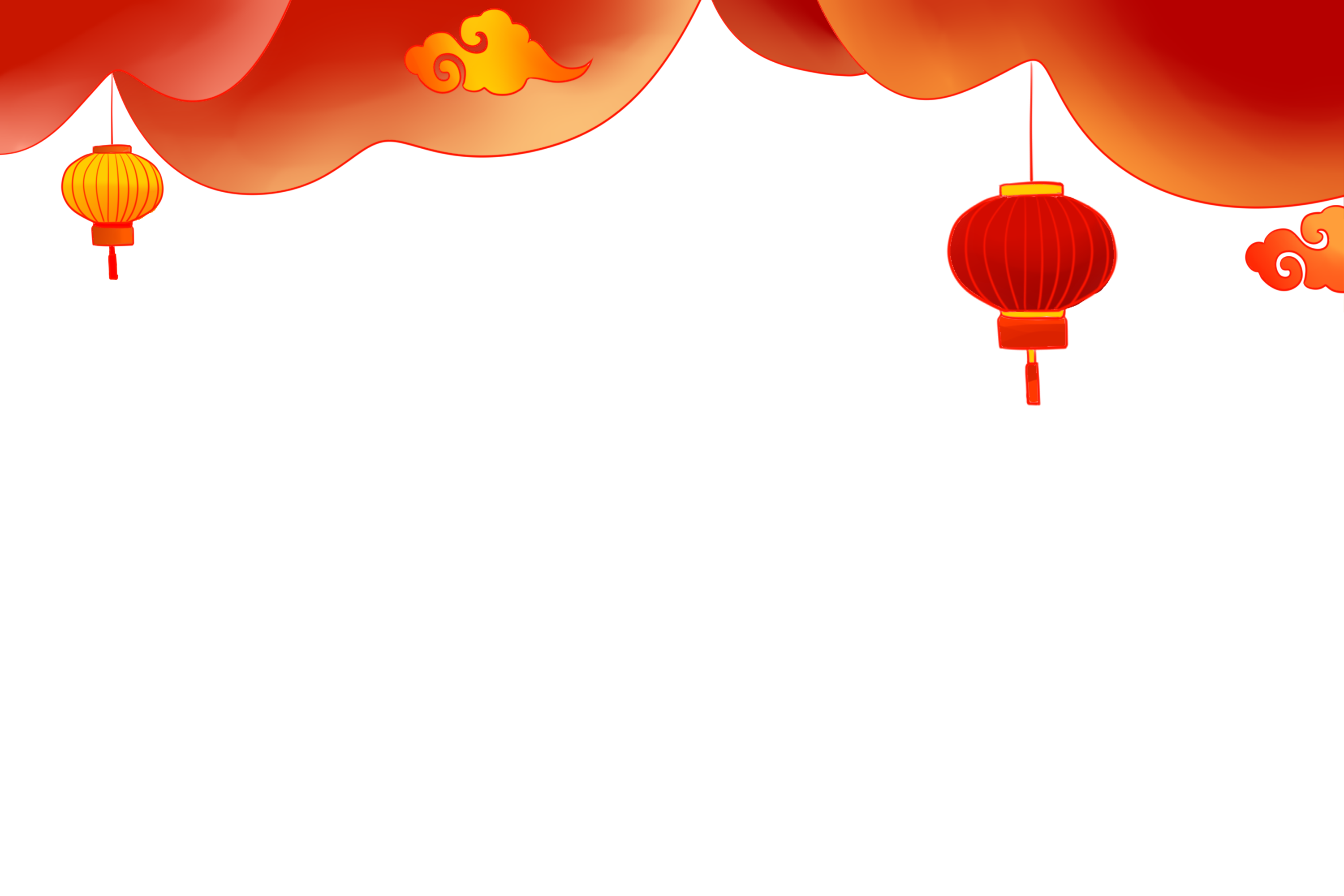 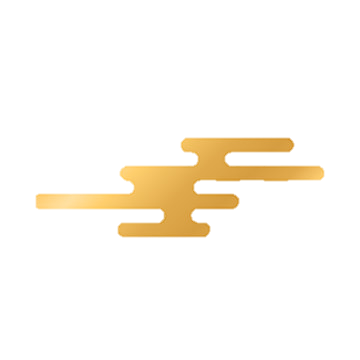 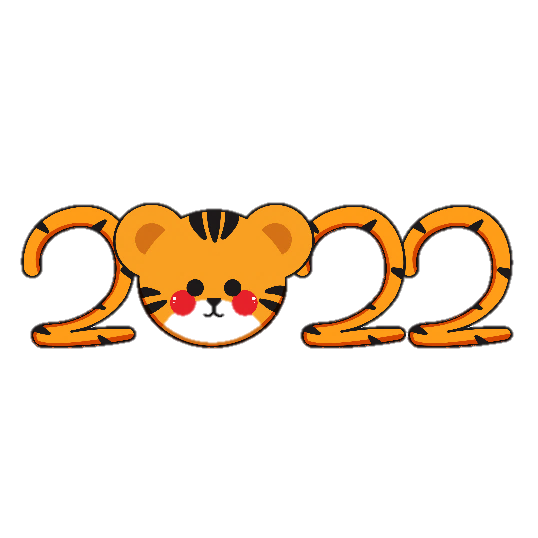 LÌ XÌ
ĐẦU NĂM
LÌ XÌ 
ĐẦU NĂM
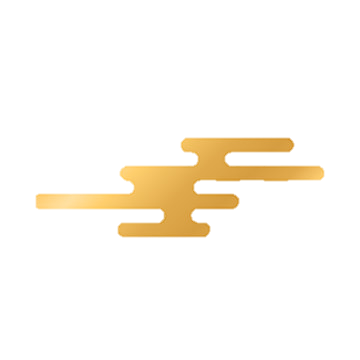 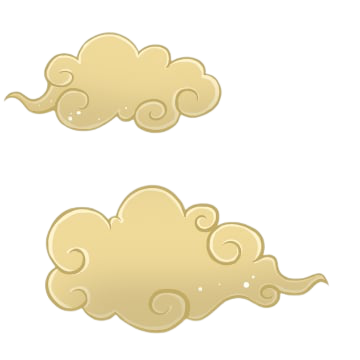 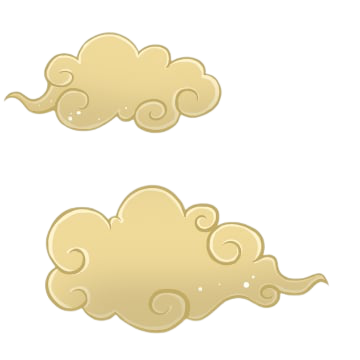 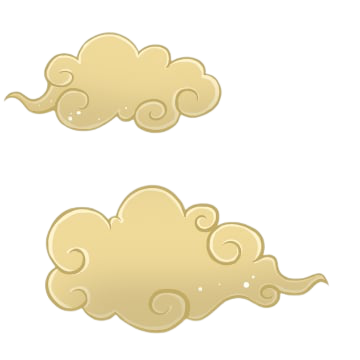 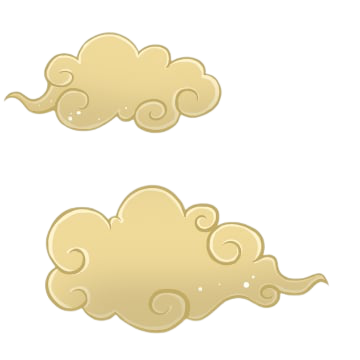 https://www.facebook.com/teamKTUTS
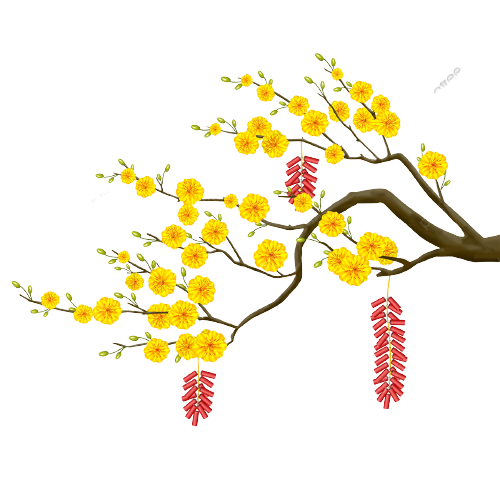 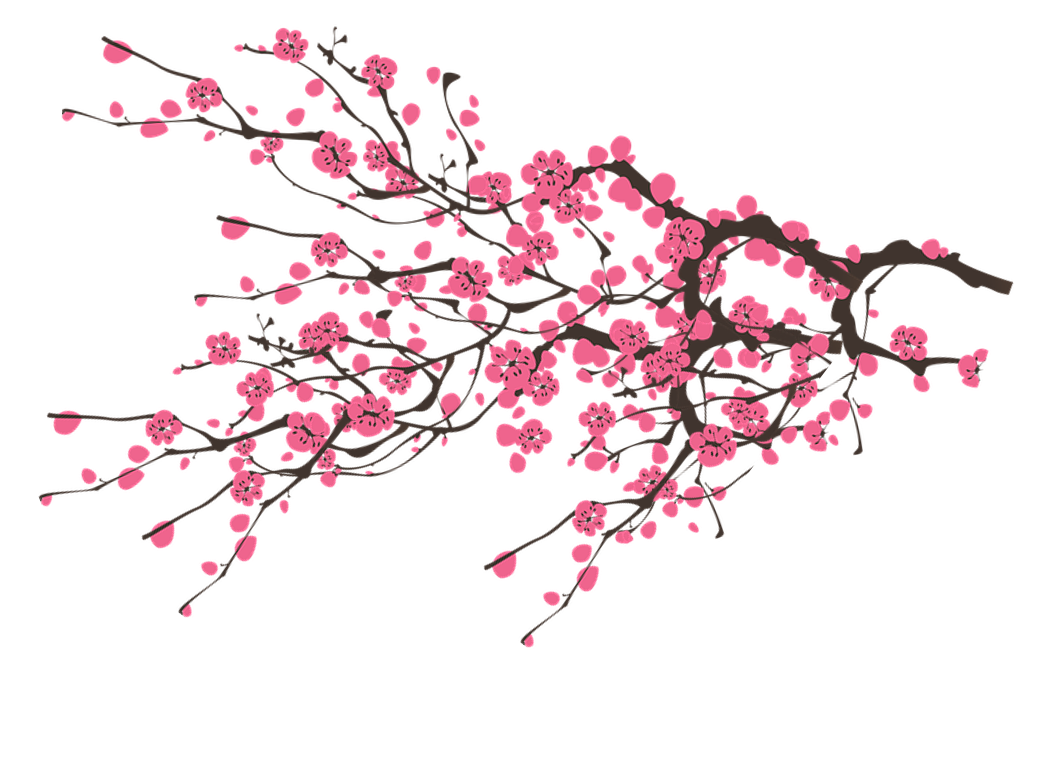 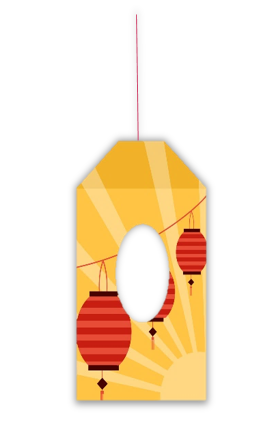 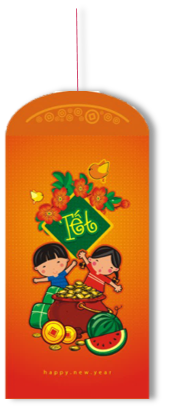 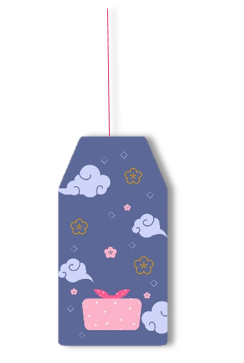 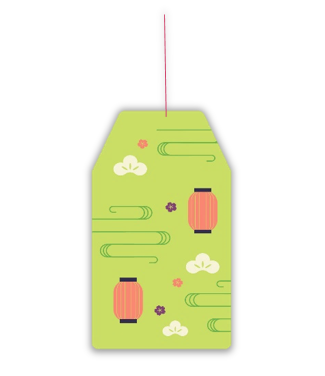 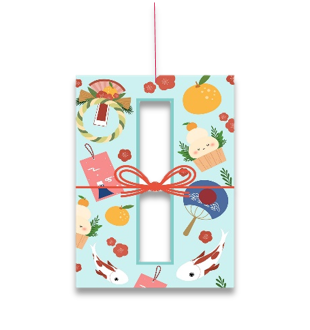 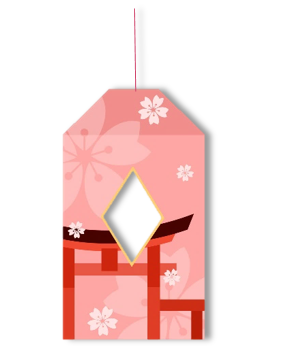 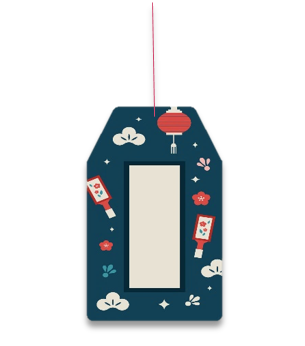 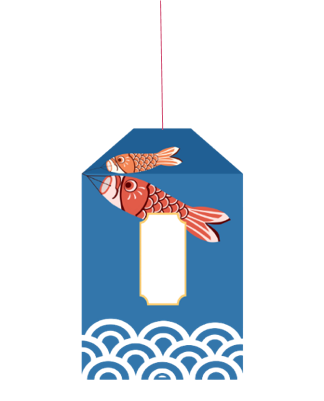 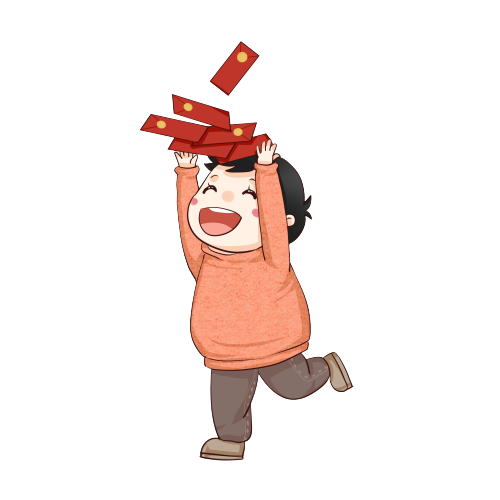 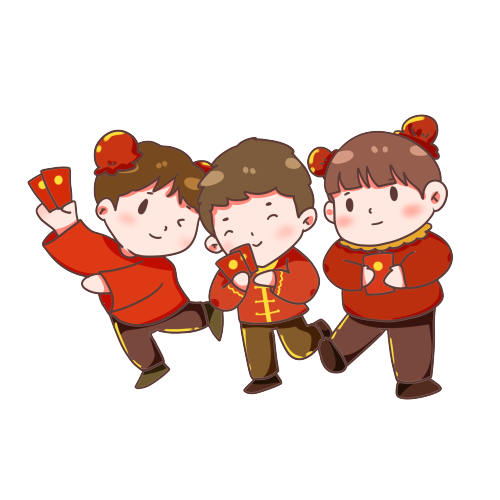 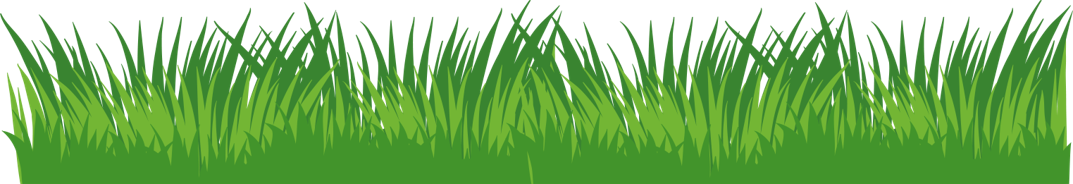 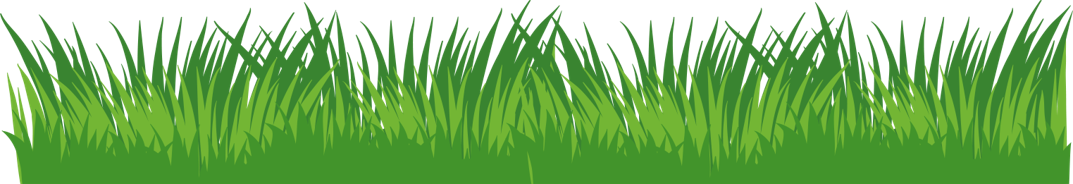 https://www.facebook.com/teamKTUTS
[Speaker Notes: Bấm vào bao lì xì để đến slide BÀI ÔN ĐỌCBấm vào em bé đứng 1 mình để qua hoạt động tiếp theo]
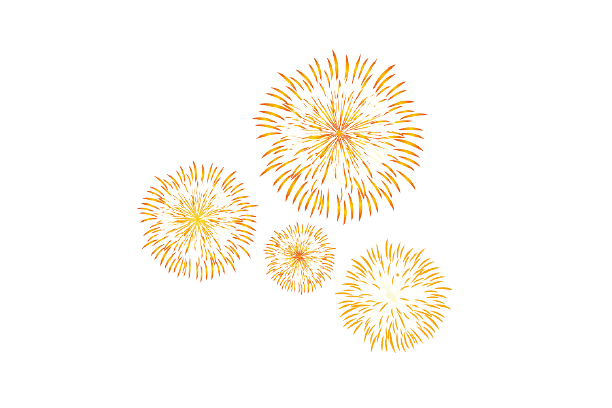 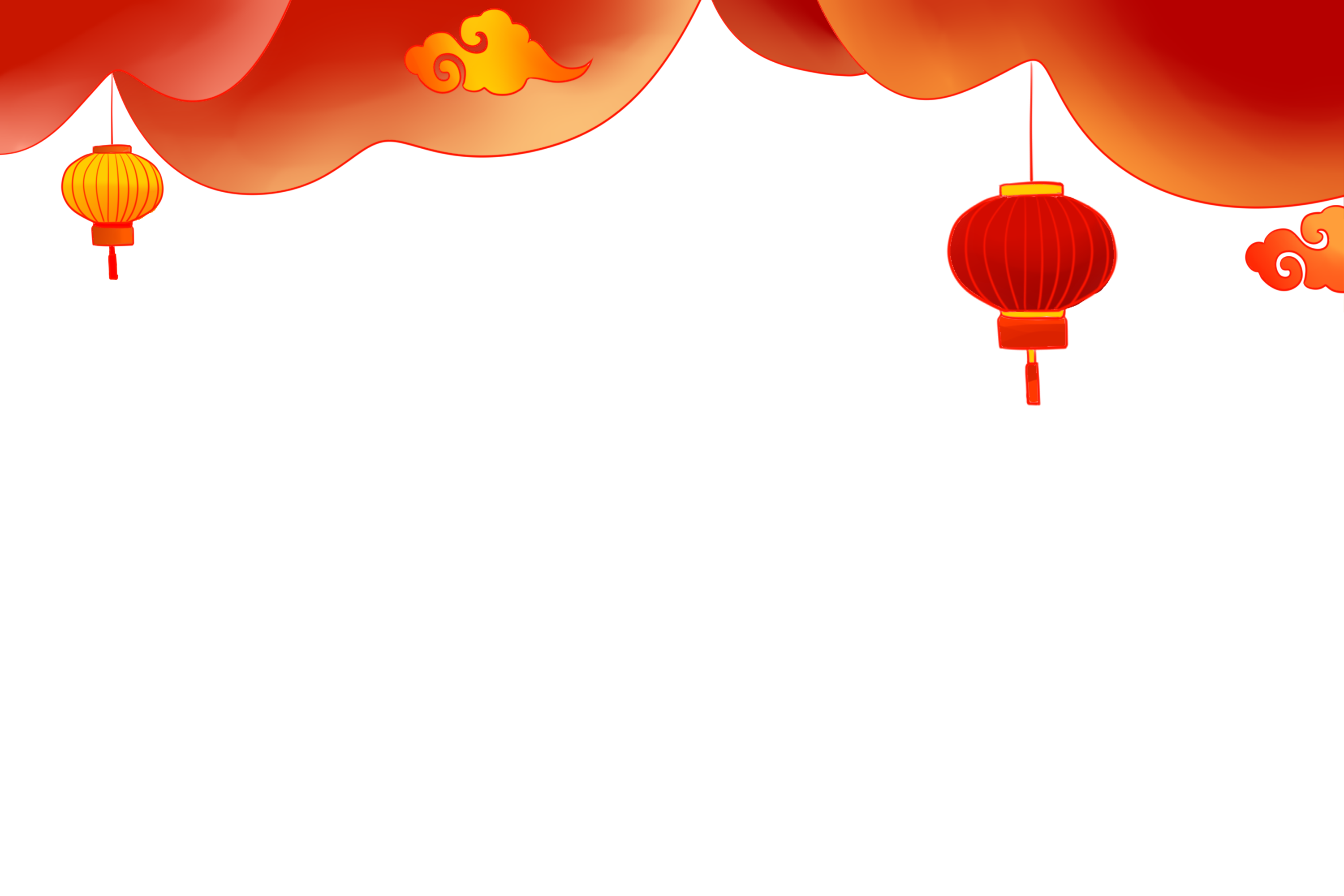 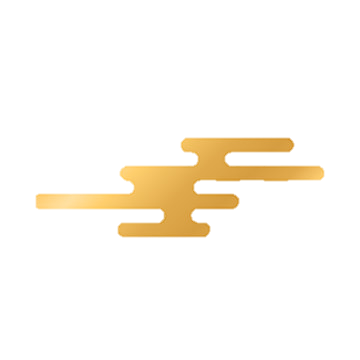 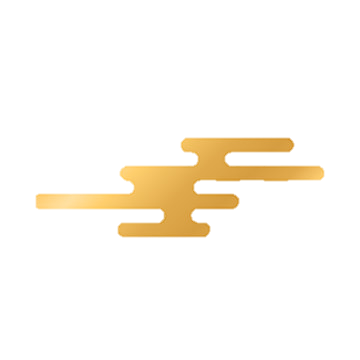 TẬP LÀM VĂN
TẬP LÀM VĂN
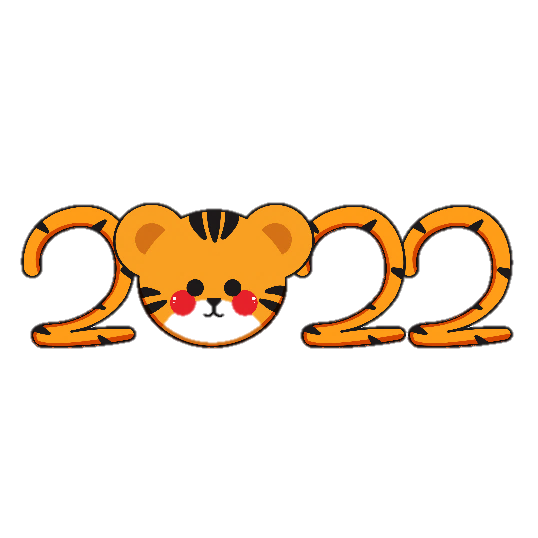 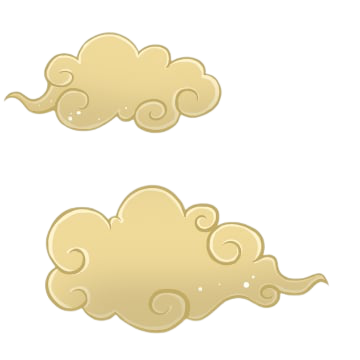 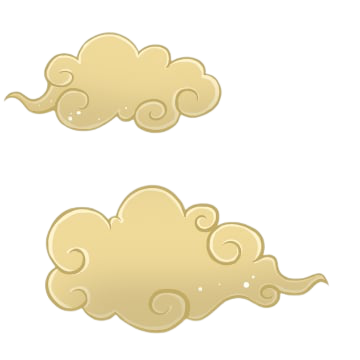 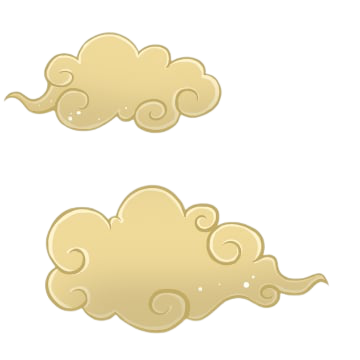 https://www.facebook.com/teamKTUTS
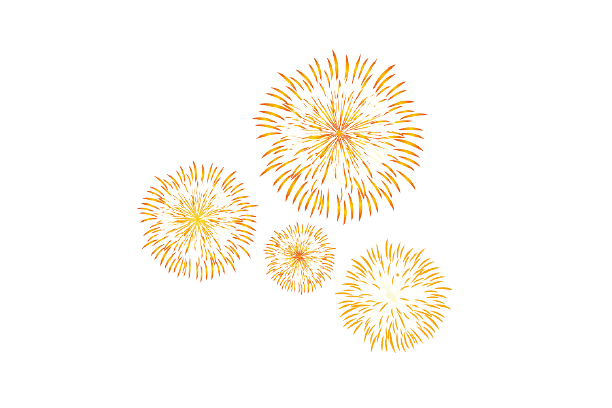 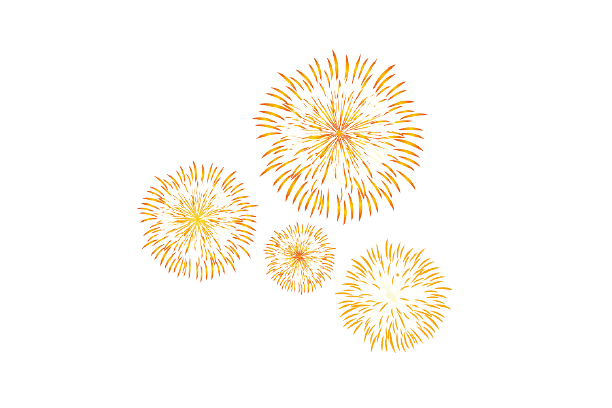 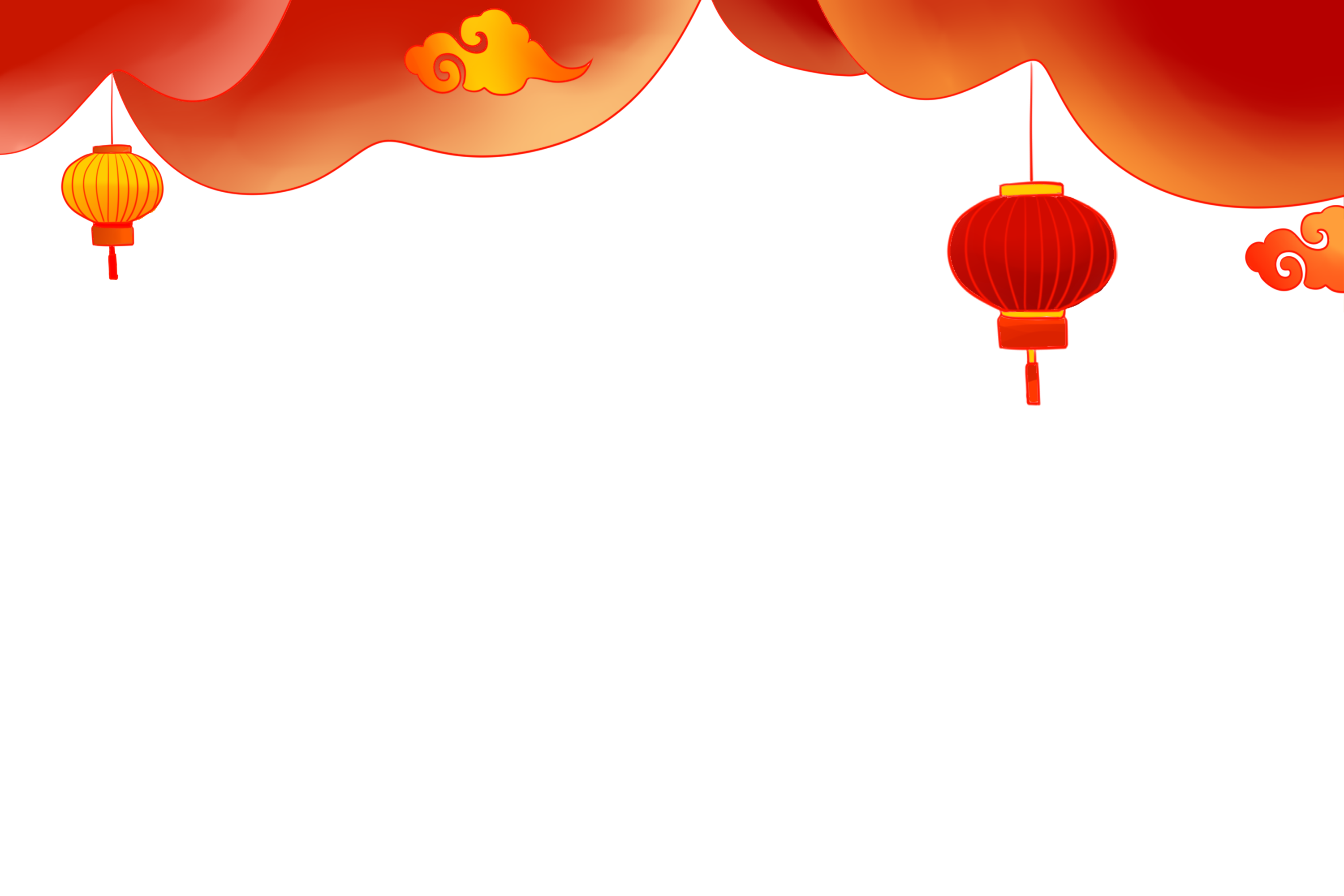 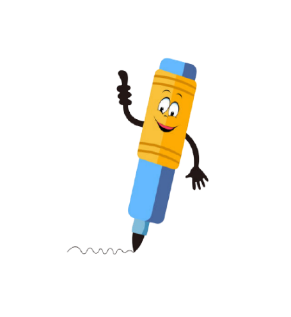 Đề bài
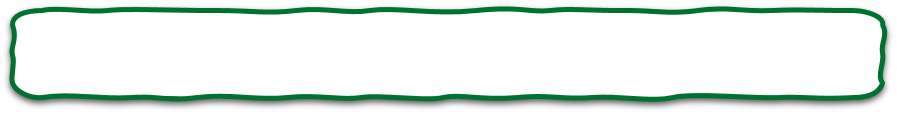 Tả một đồ dùng học tập của em
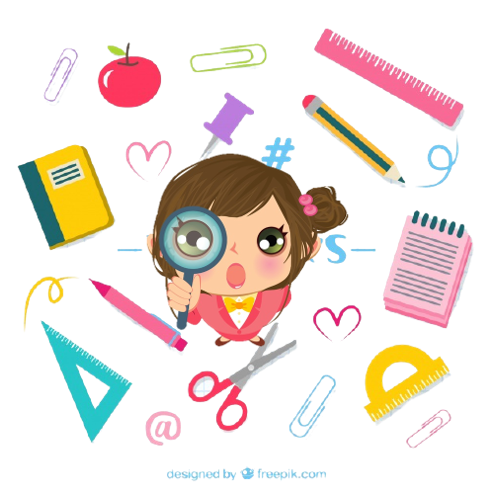 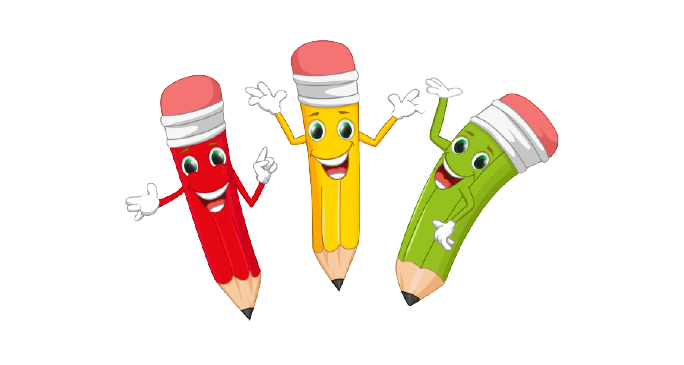 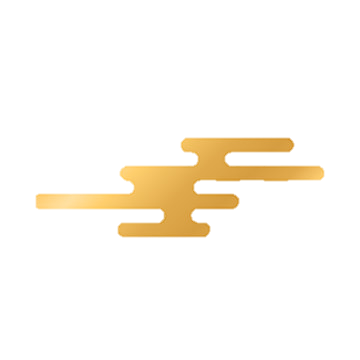 https://www.facebook.com/teamKTUTS
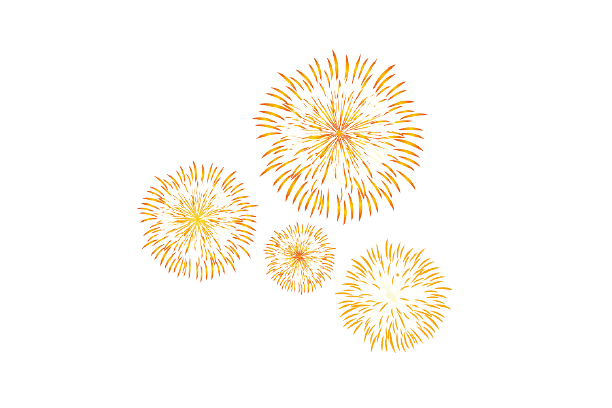 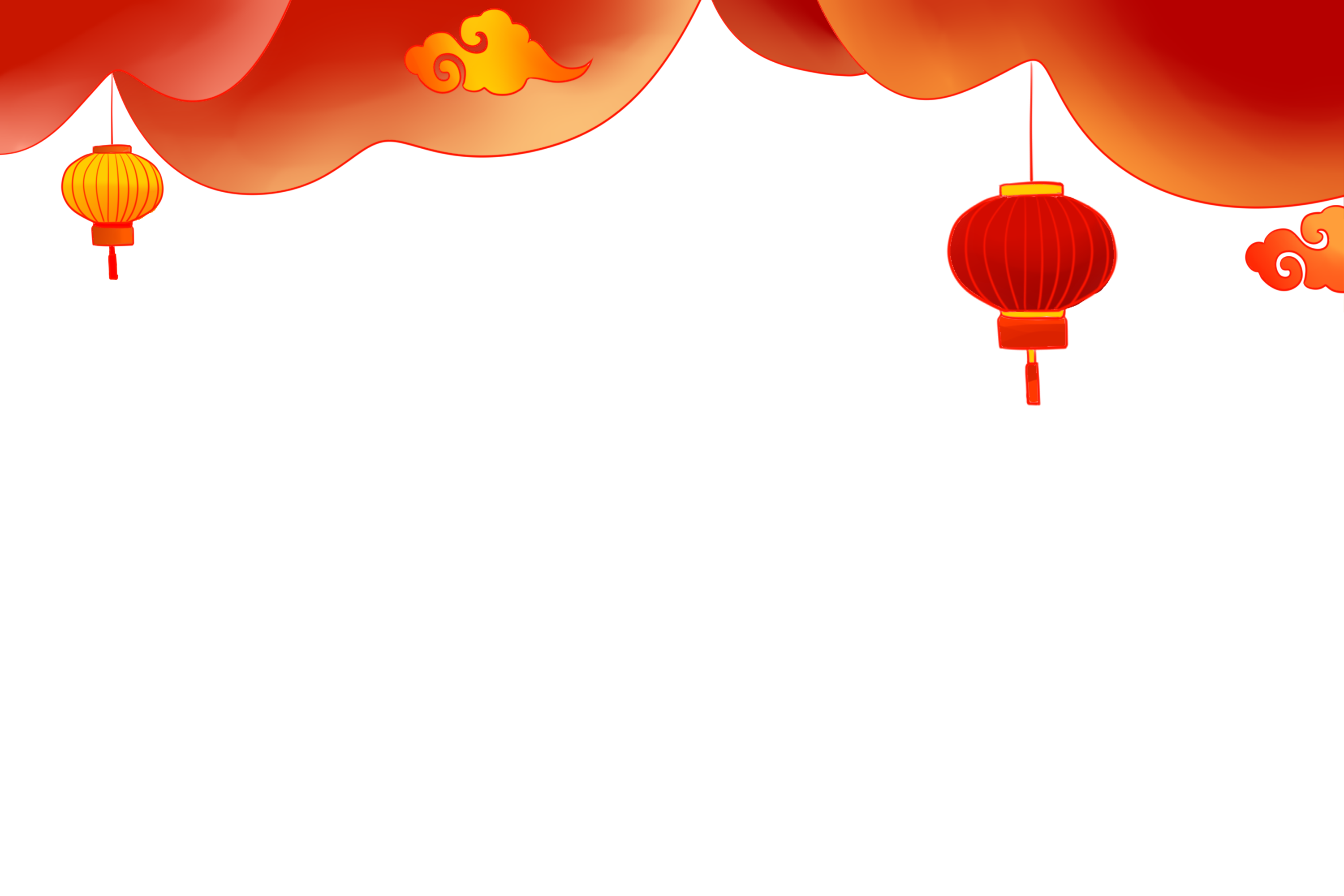 Khi quan sát đồ vật cần chú ý:
+ Quan sát theo trình tự hợp lí, bằng nhiều cách khác nhau (mắt nhìn, tai nghe, tay sờ, …)
+ Cần chú ý phát hiện những đặc điểm riêng phân biệt đồ vật này với những đồ vật khác.
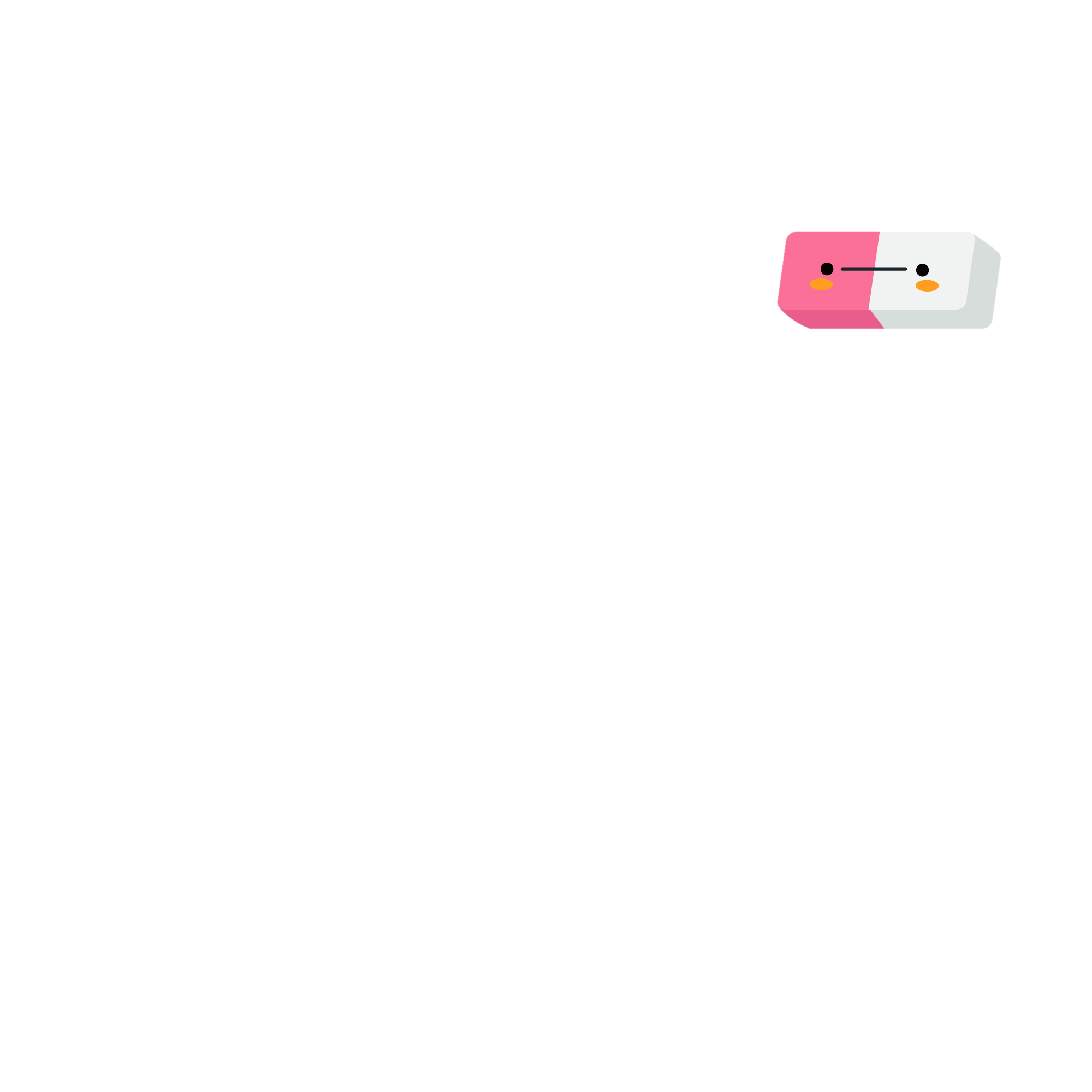 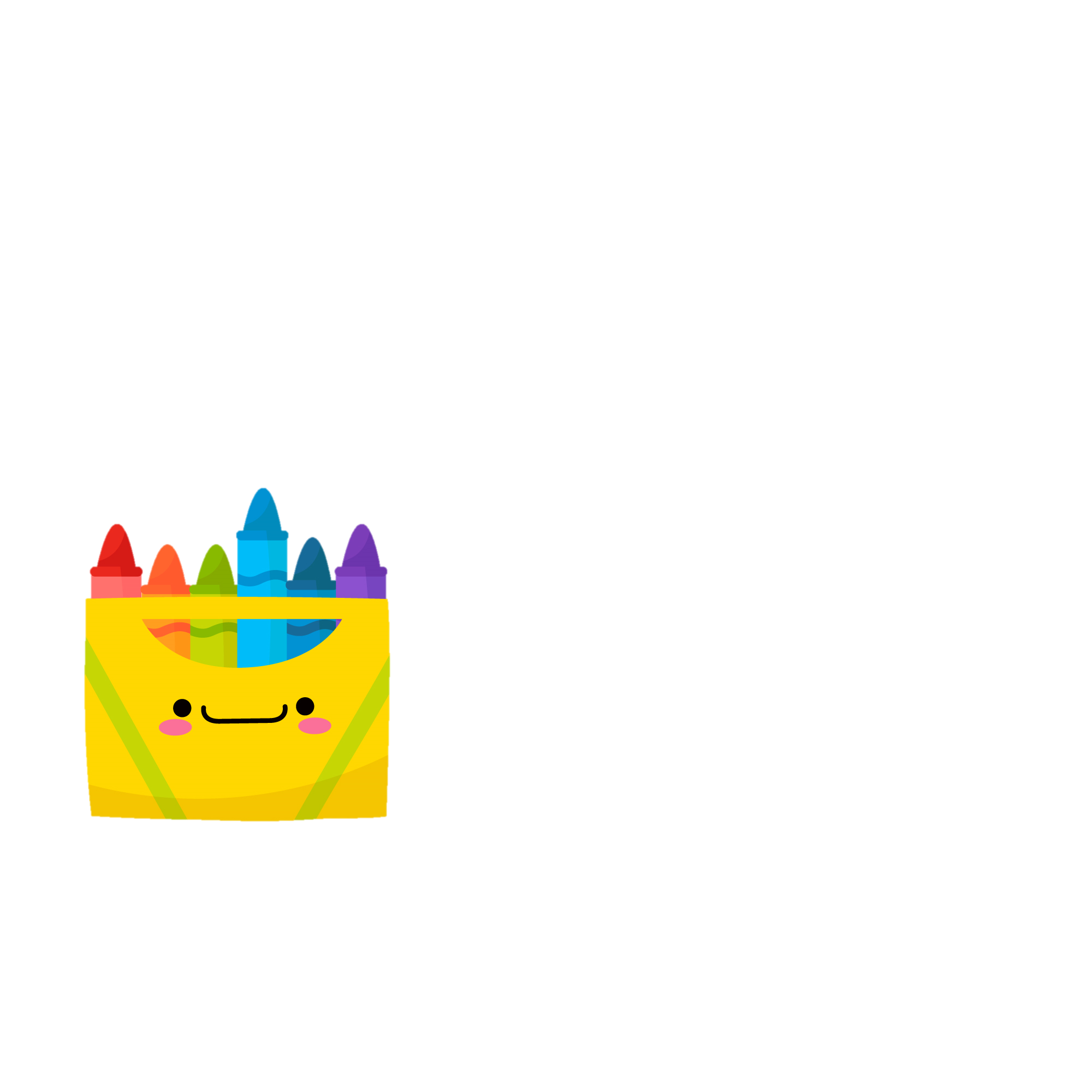 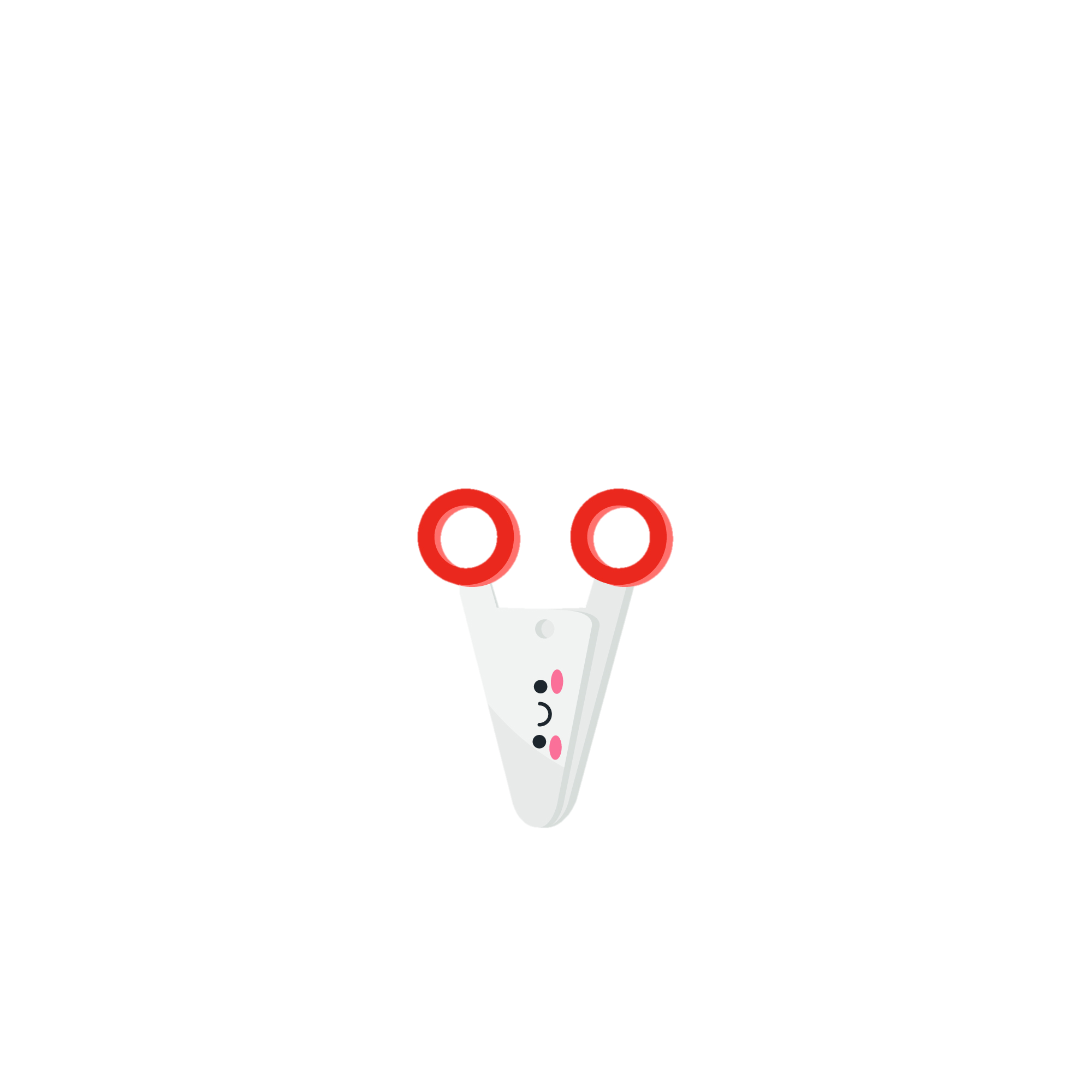 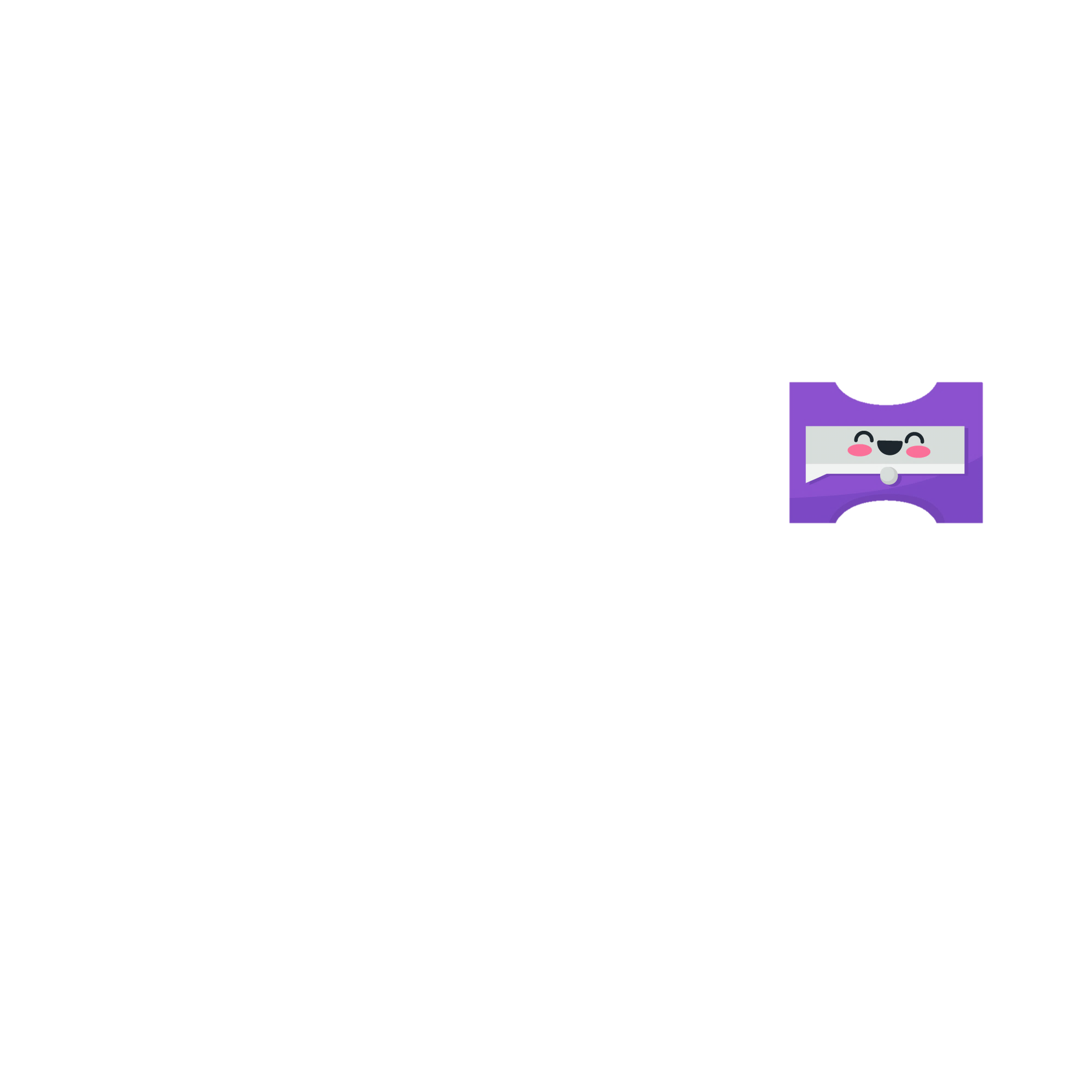 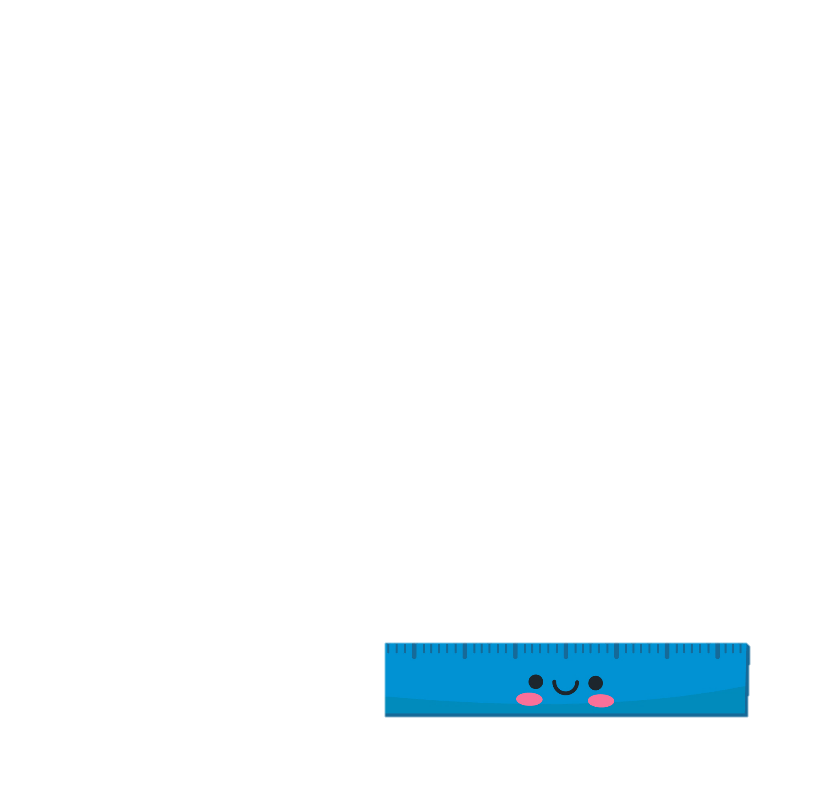 https://www.facebook.com/teamKTUTS
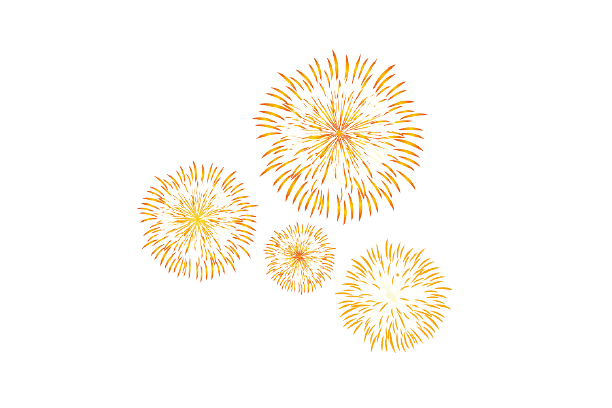 Dàn ý
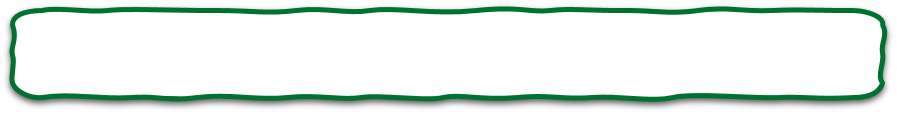 1/ Mở bài: Giới thiệu đồ dùng học tập định tả
2/ Thân bài: 
	+ Tả bao quát: từ ngoài vào trong, từ trên xuống dưới.
	+ Tả chi tiết: chọn và tả những bộ phận có đặc điểm nổi bật. 
3/ Kết bài: Nêu công dụng hoặc tình cảm của em.
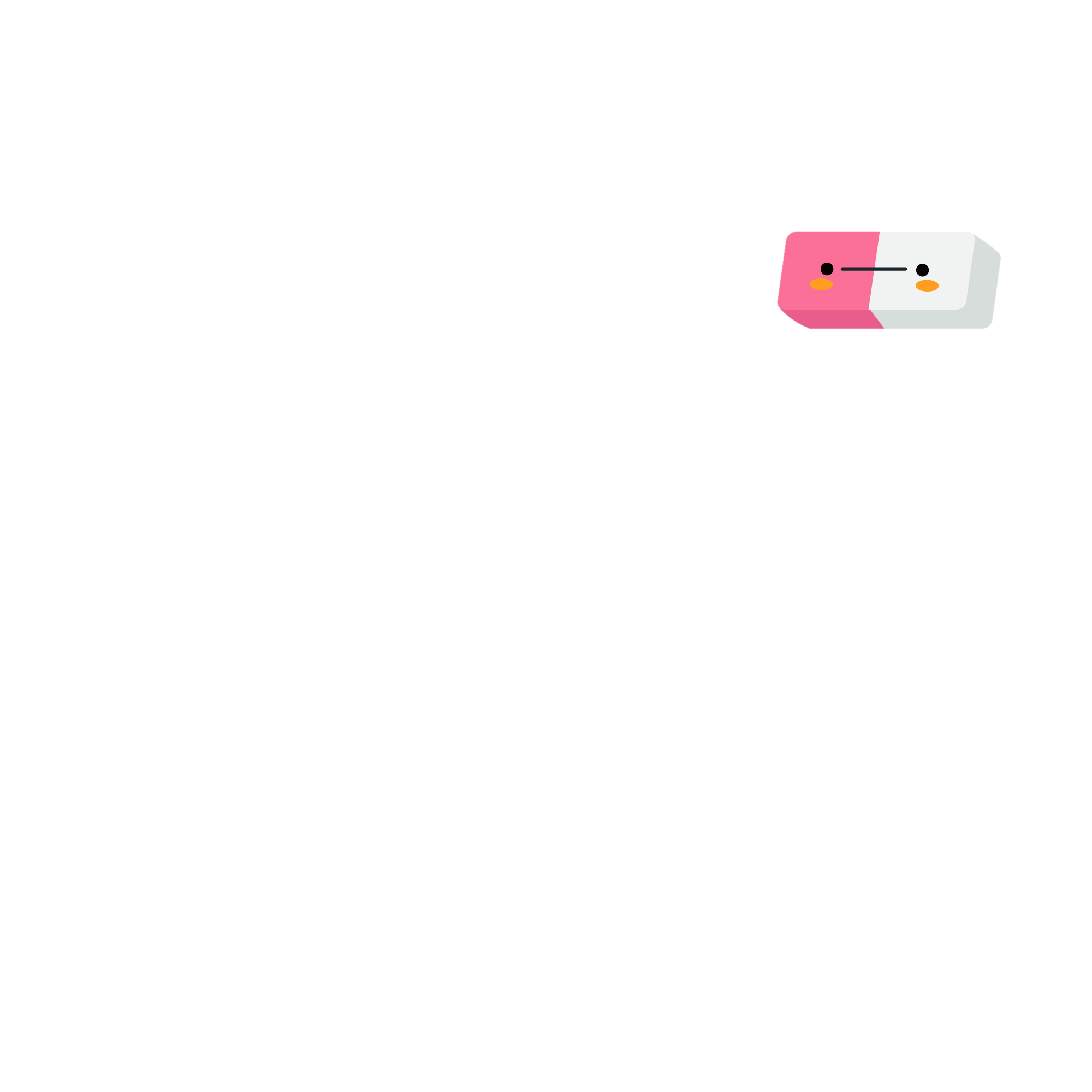 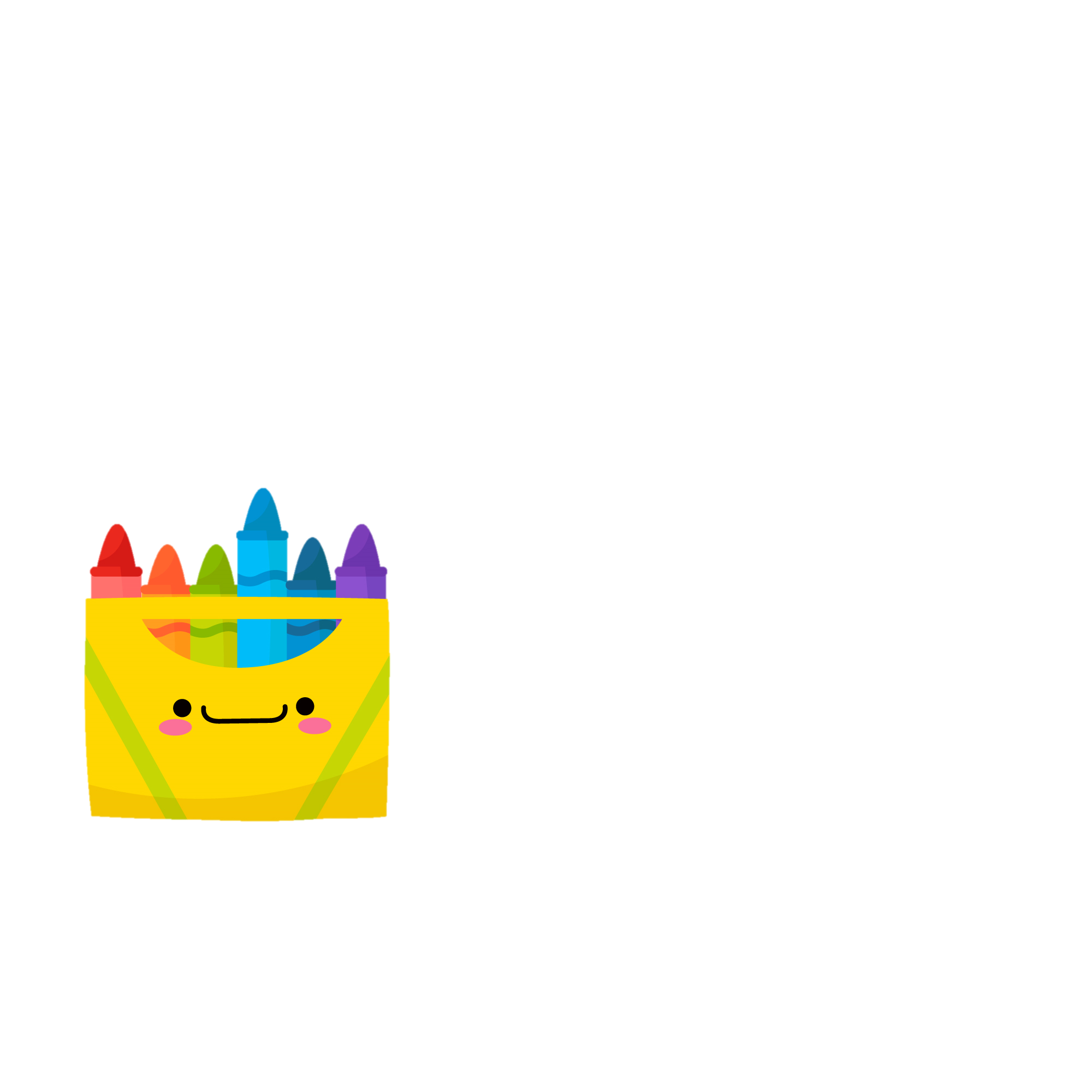 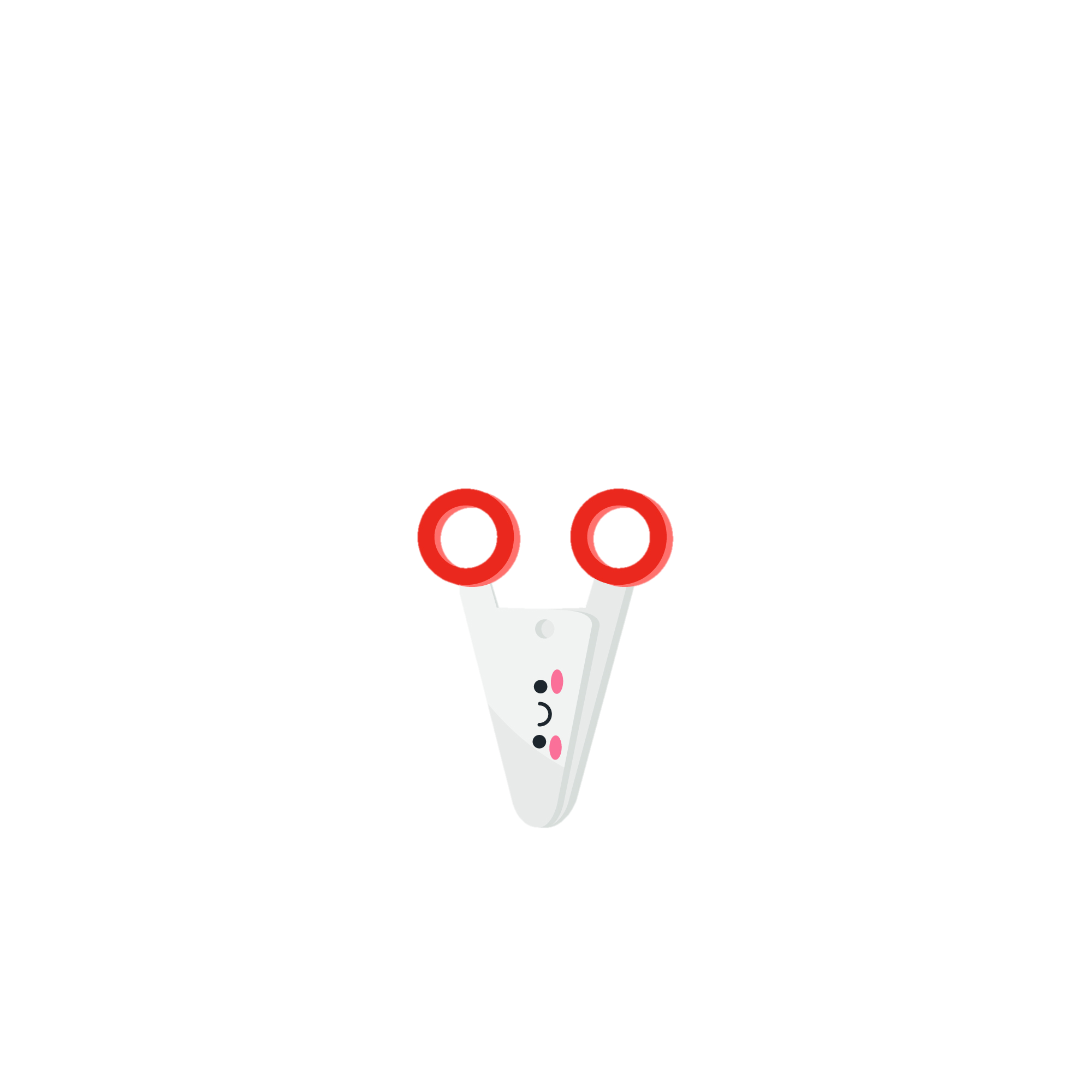 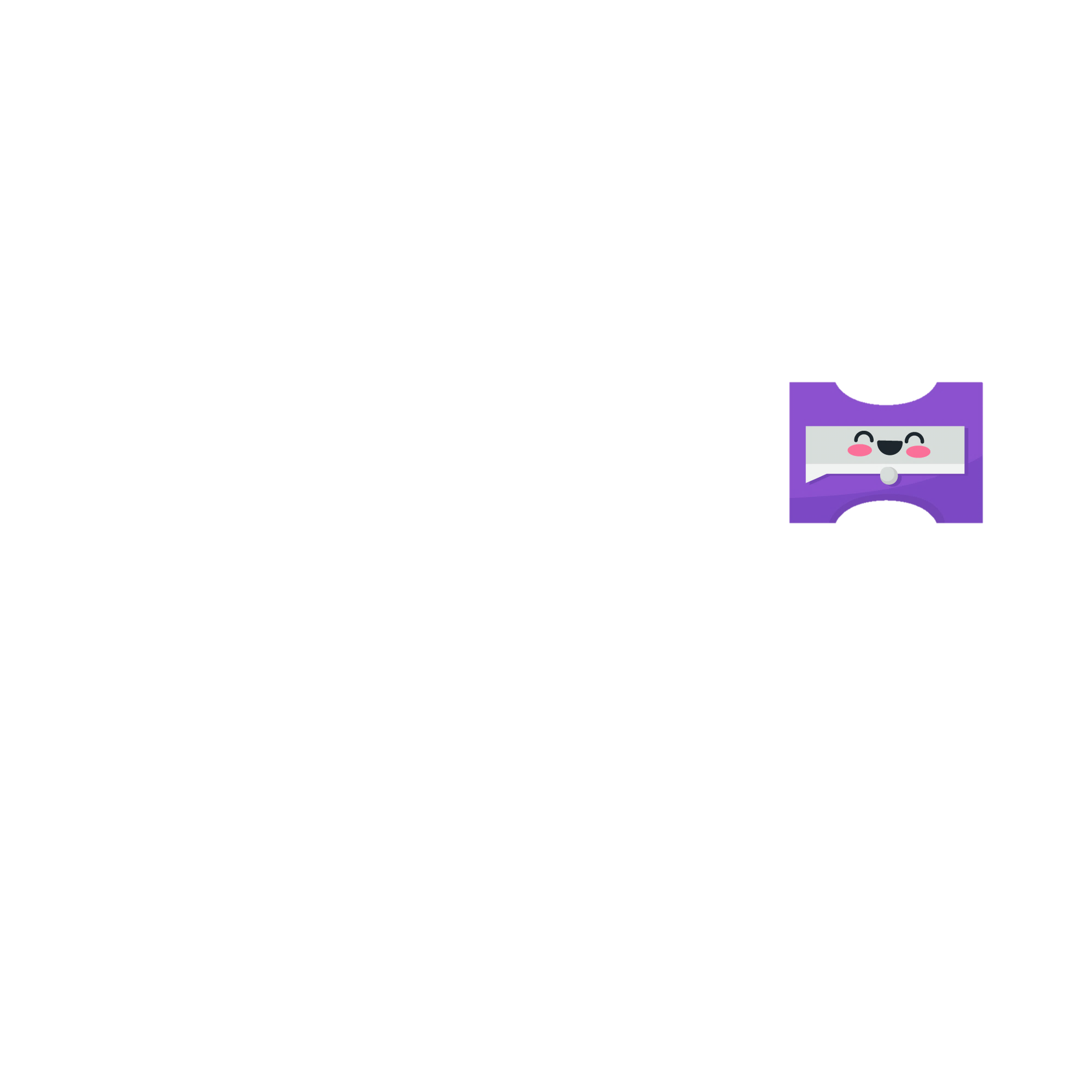 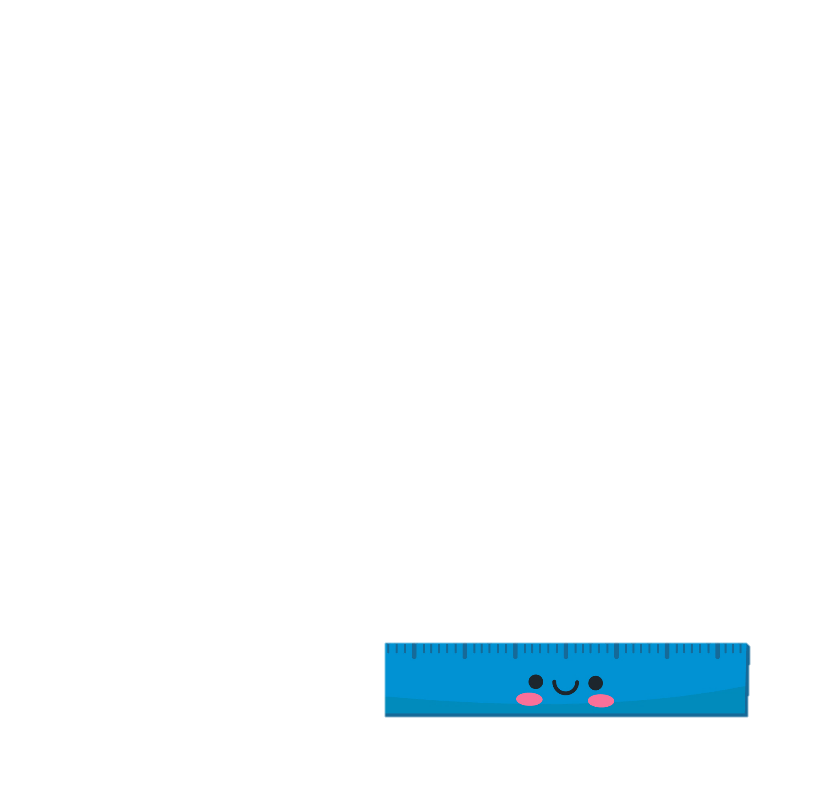 https://www.facebook.com/teamKTUTS
- Mở bài trực tiếp
- Mở bài gián tiếp
Mở bài
- Kết bài không mở rộng
- Kết bài mở rộng
Kết bài
https://www.facebook.com/teamKTUTS
Mở bài gián tiếp:
Dụng cụ học tập là những đồ dùng không thể thiếu đối với học sinh. Món đồ tuy đơn giản mà vô cùng thiết yếu có lẽ là cây thước kẻ. Như bao học sinh khác, em cũng có đầy đủ dụng cụ học tập. Trong đó, cây thước kẻ được em giữ gìn cẩn thận từ bốn năm học qua là đồ vật tuy đã cũ nhưng được em quý nhất.
https://www.facebook.com/teamKTUTS
Kết bài mở rộng
Cùng với bút mực, bút chì, tẩy, màu tô, thước kẻ chính là người chiến sĩ công binh xuất sắc. Thước khi xóa bỏ một câu viết sai cũng nghiêm túc như khi gạch chân một tiêu đề môn học hay đóng khung một đáp số của bài toán. Chiến công thầm lặng của thước cũng ngời sáng như chiến công của chiến sĩ khai đường cho chiến dịch và dọn dẹp chiến trường sau trận đánh. Cây thước góp công xây dựng thành tích học tập của em thật đáng yêu, đáng quý.
https://www.facebook.com/teamKTUTS
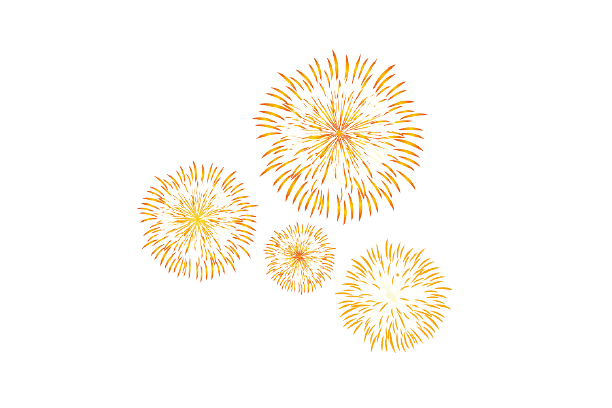 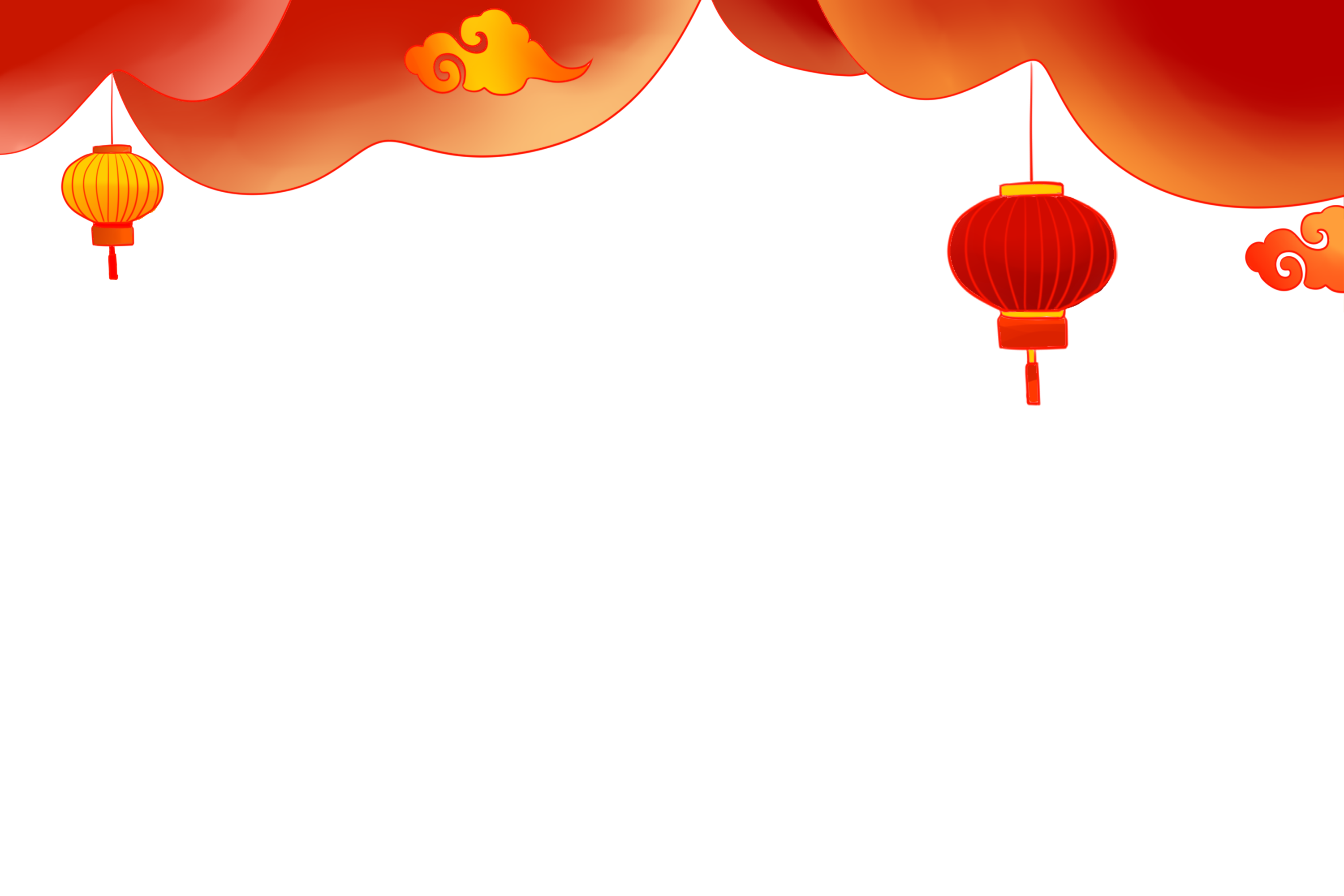 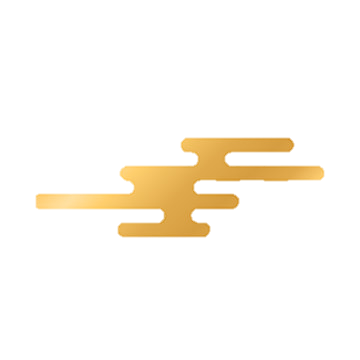 Chúc các em học tốt
Chúc các em học tốt
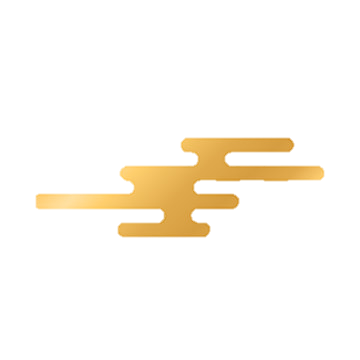 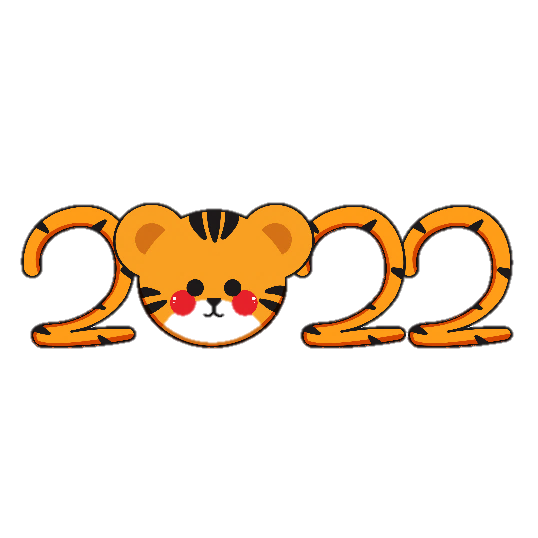 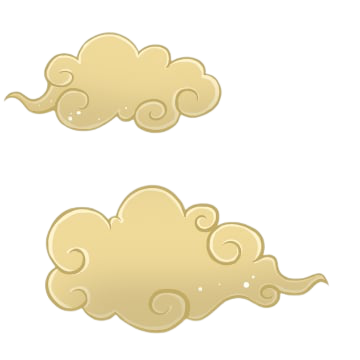 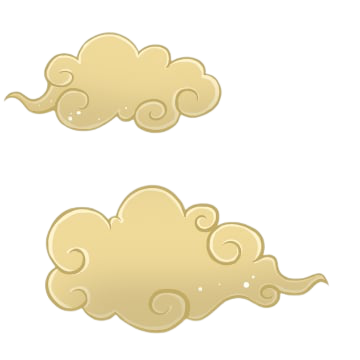 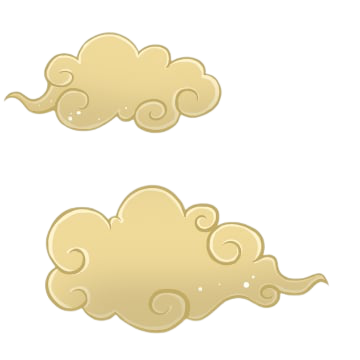 https://www.facebook.com/teamKTUTS
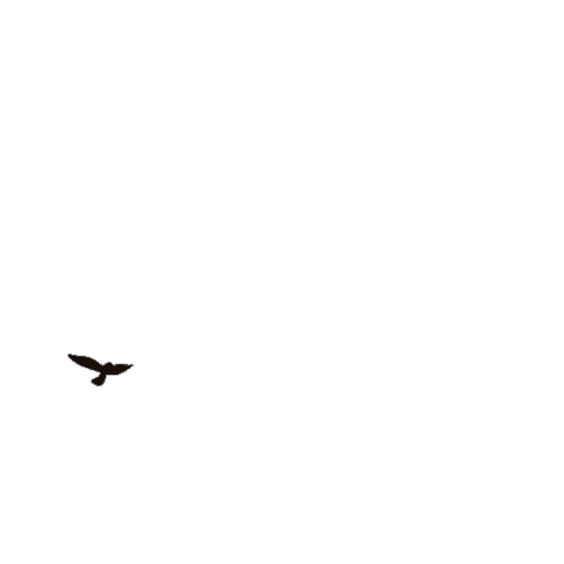 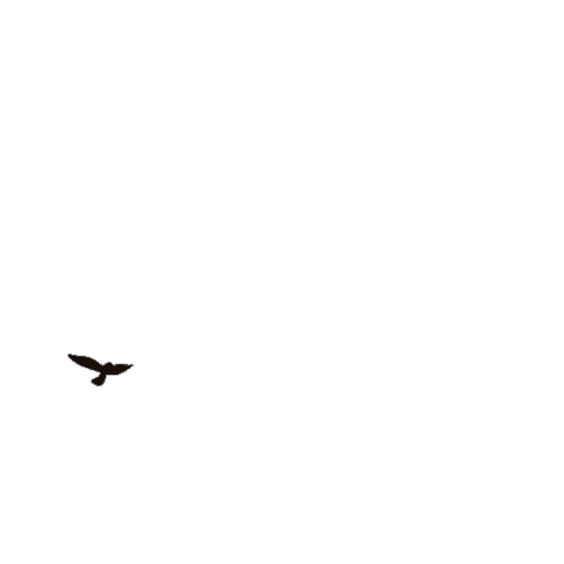 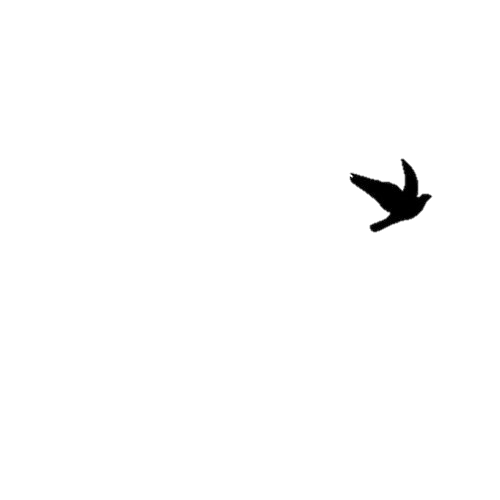 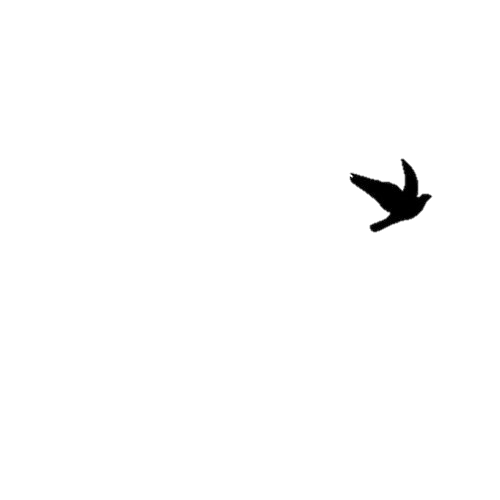 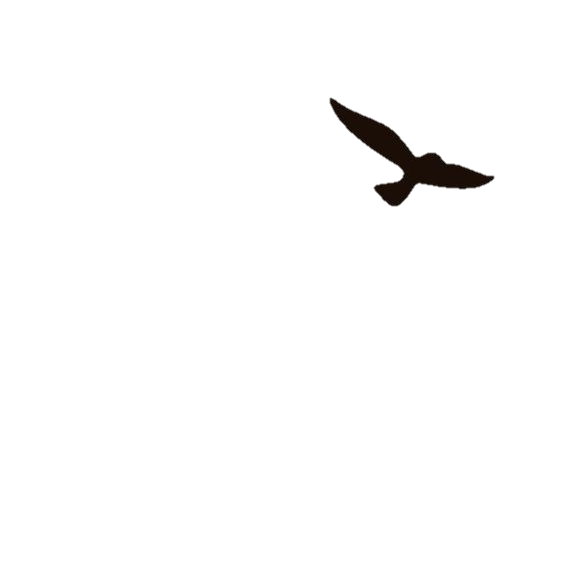 Hãy đọc 1 đoạn trong bài 
Chú Đất Nung
và trả lời câu hỏi theo yêu cầu của giáo viên!
(SGK trang 134)
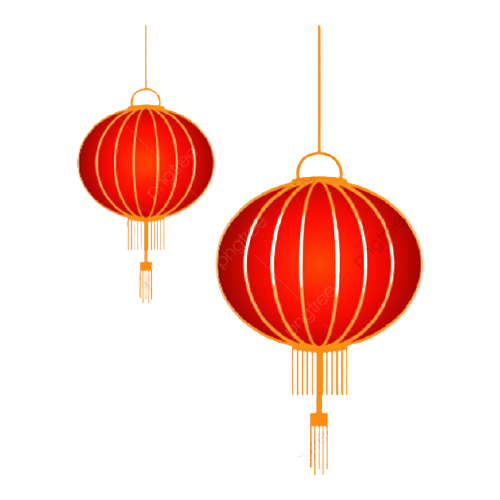 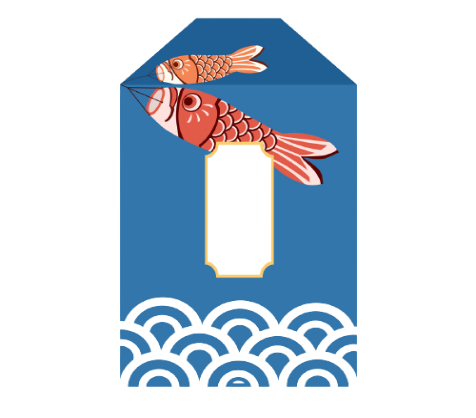 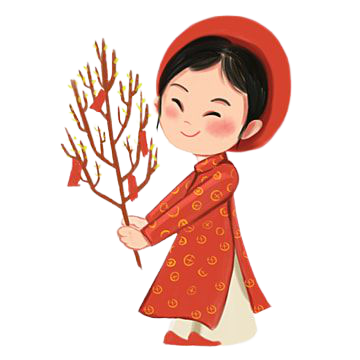 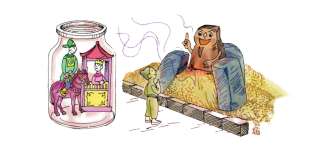 https://www.facebook.com/teamKTUTS
[Speaker Notes: Bấm vào bao lì xì để đến quay về slide BAO LÌ XÌ]
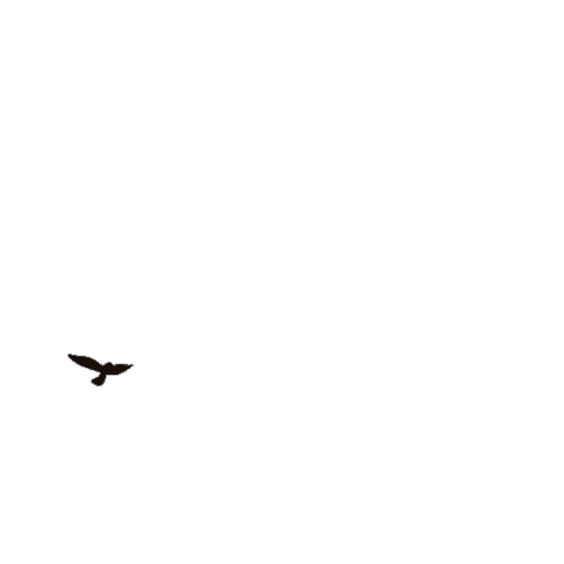 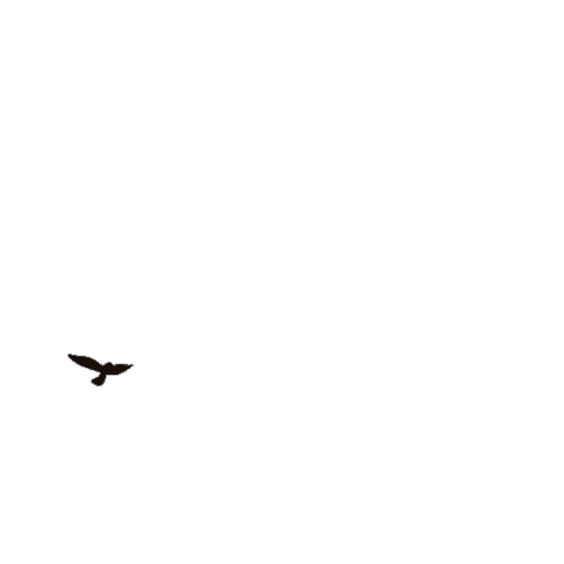 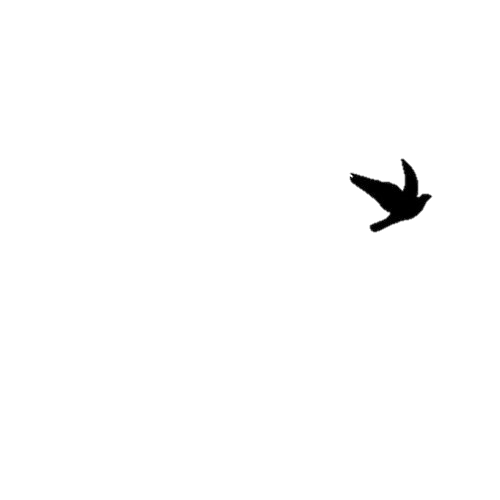 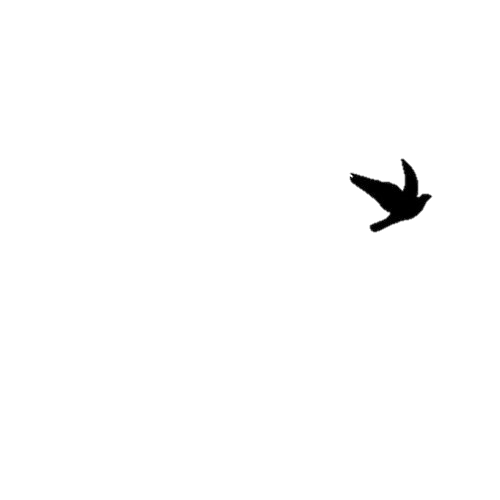 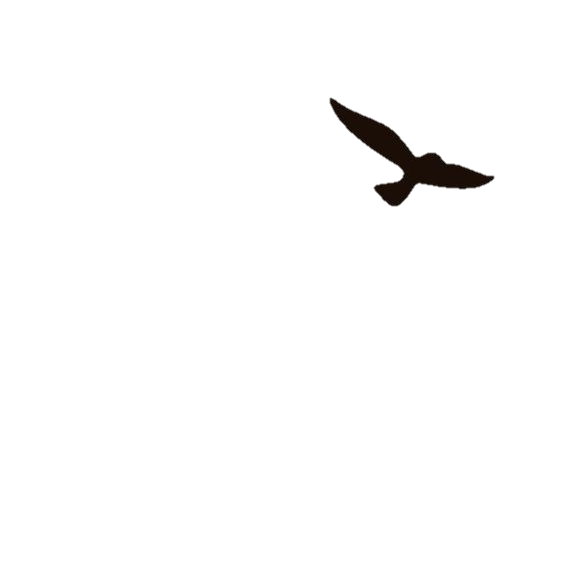 Hãy đọc 1 đoạn trong bài 
Chú Đất Nung (tt)
và trả lời câu hỏi theo yêu cầu của giáo viên!
(SGK trang 138)
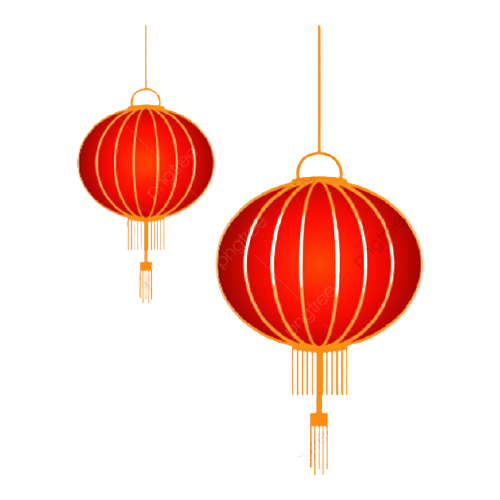 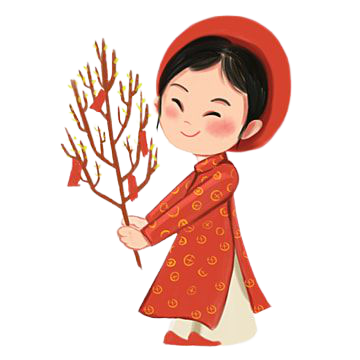 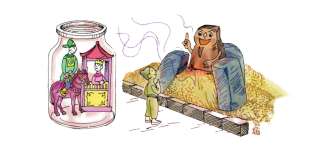 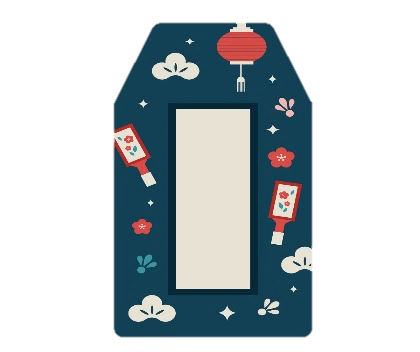 https://www.facebook.com/teamKTUTS
[Speaker Notes: Bấm vào bao lì xì để đến quay về slide BAO LÌ XÌ]
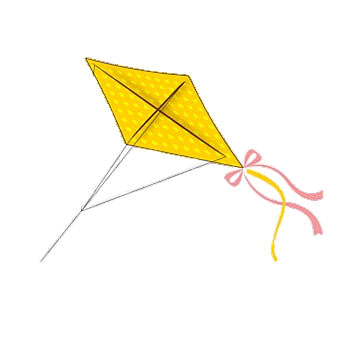 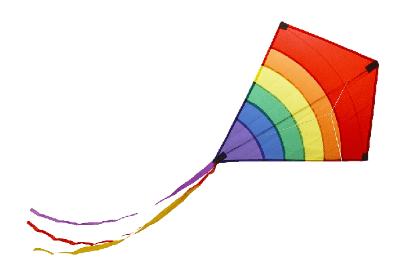 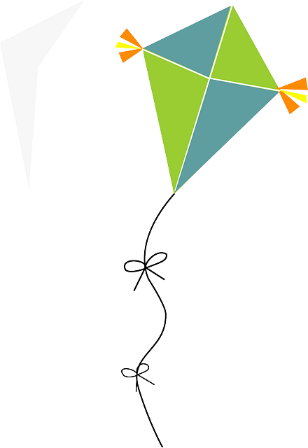 Hãy đọc 1 đoạn trong bài 
Cánh diều tuổi thơ
và trả lời câu hỏi theo yêu cầu của giáo viên!
(SGK trang 146)
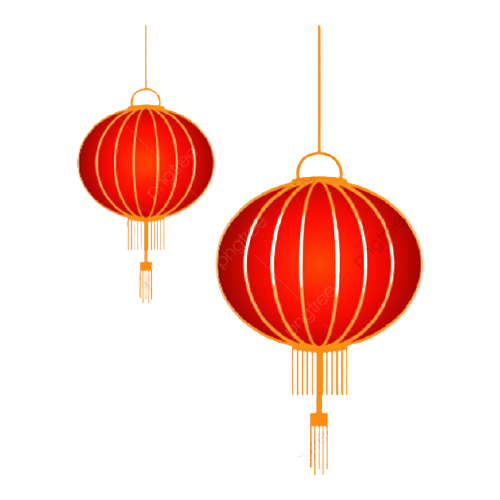 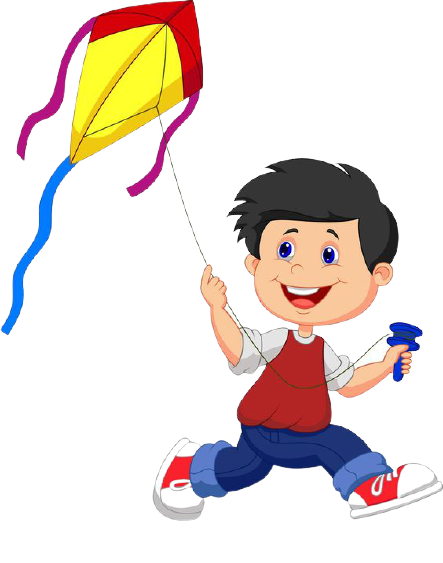 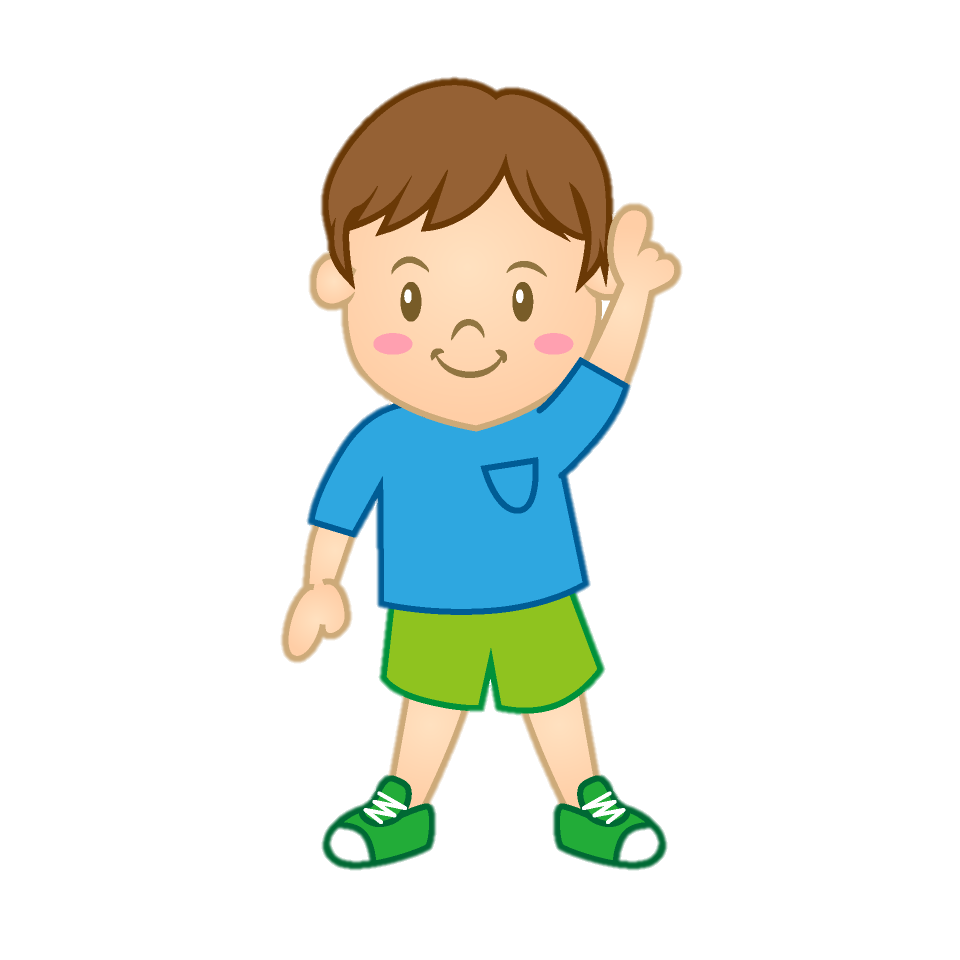 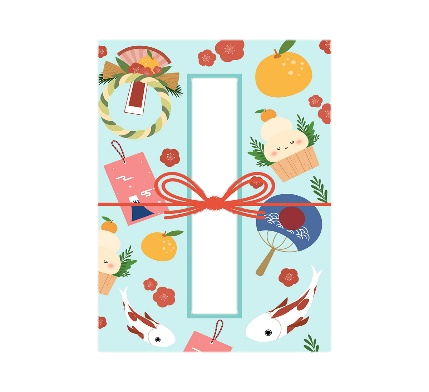 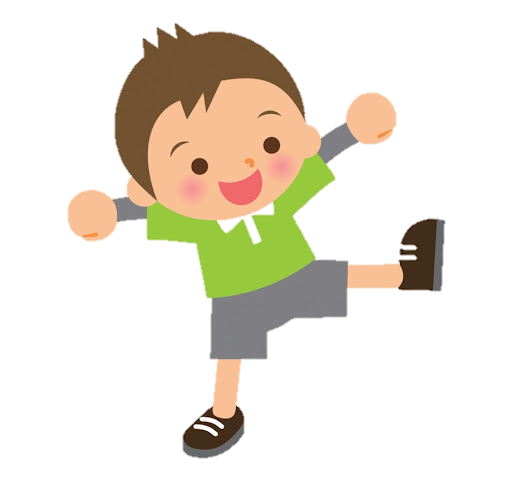 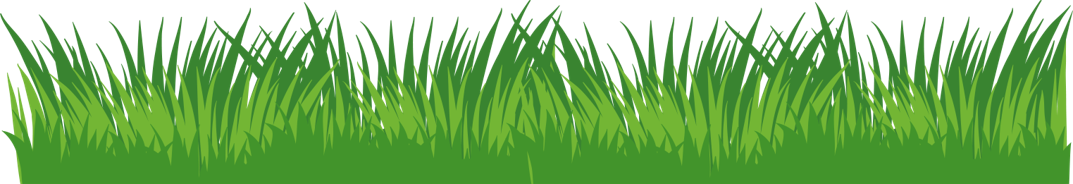 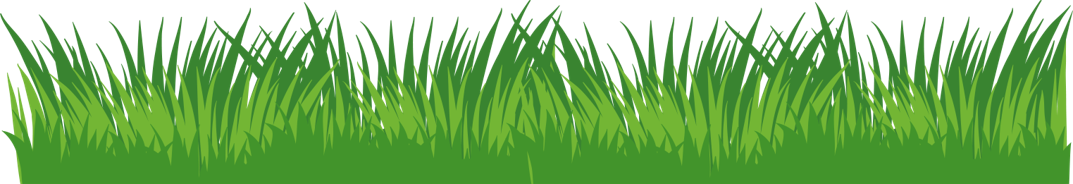 https://www.facebook.com/teamKTUTS
[Speaker Notes: Bấm vào bao lì xì để đến quay về slide BAO LÌ XÌ]
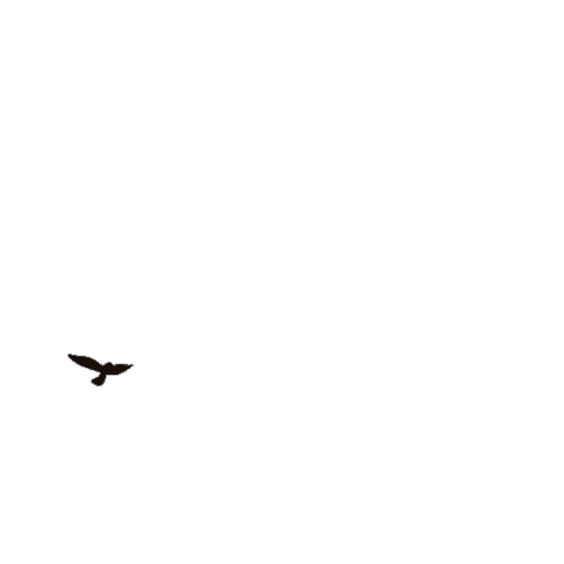 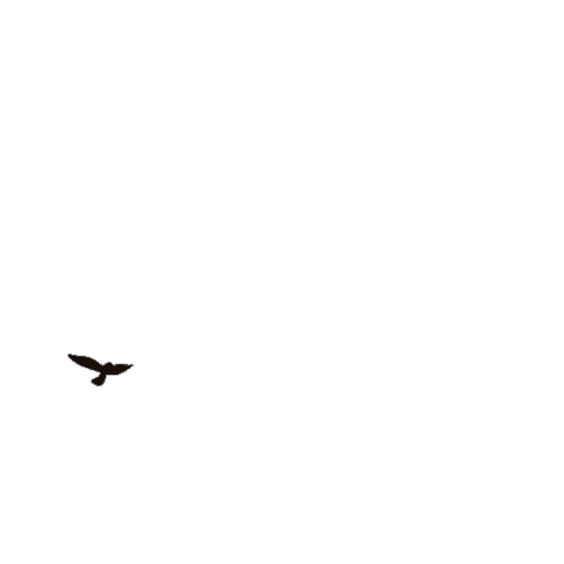 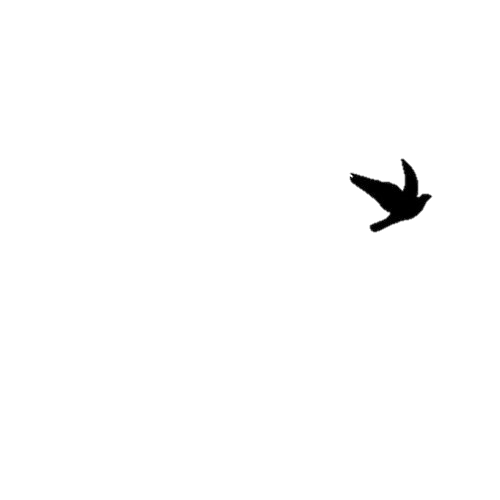 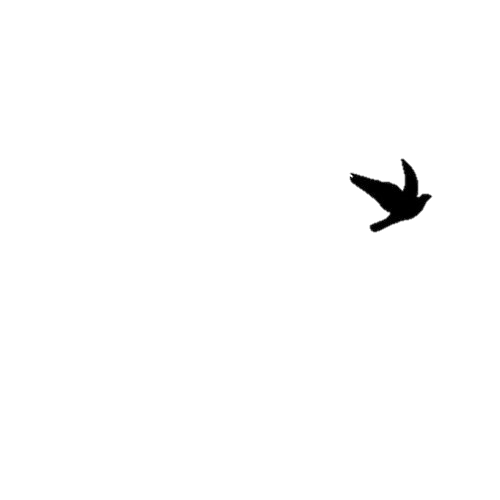 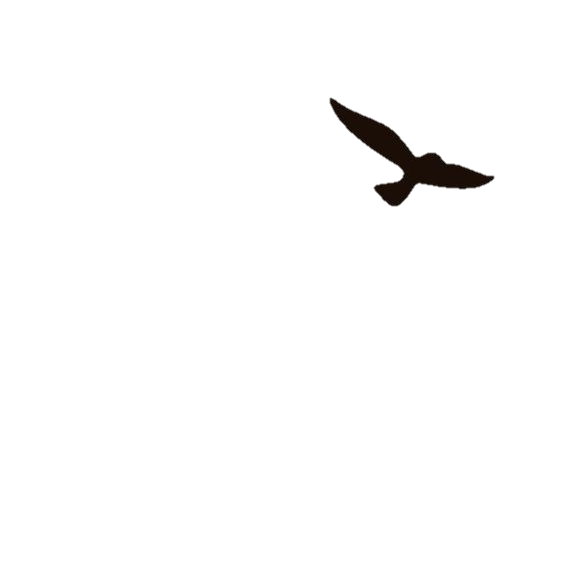 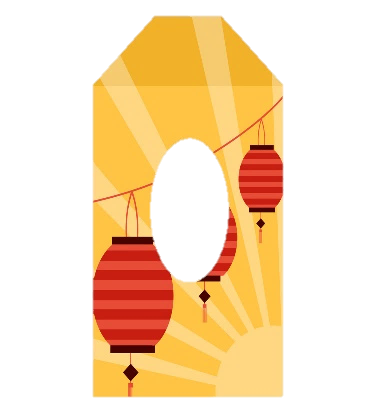 Hãy đọc 1 đoạn trong bài 
Tuổi Ngựa
và trả lời câu hỏi theo yêu cầu của giáo viên!
(SGK trang 149)
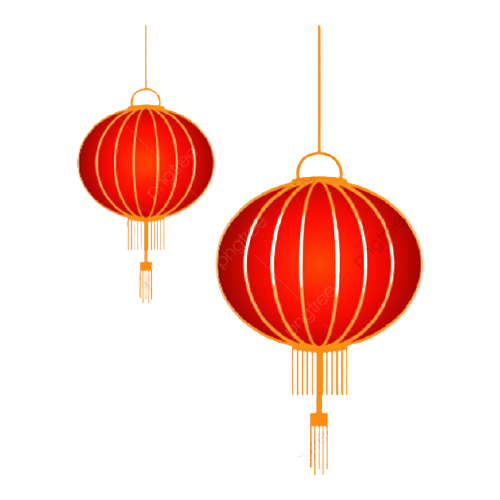 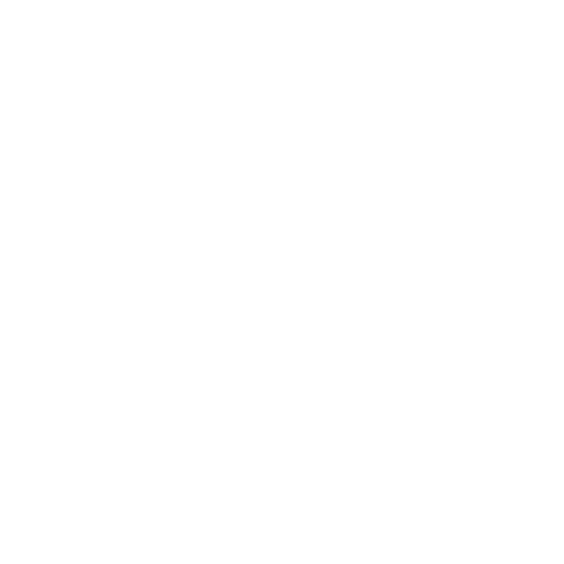 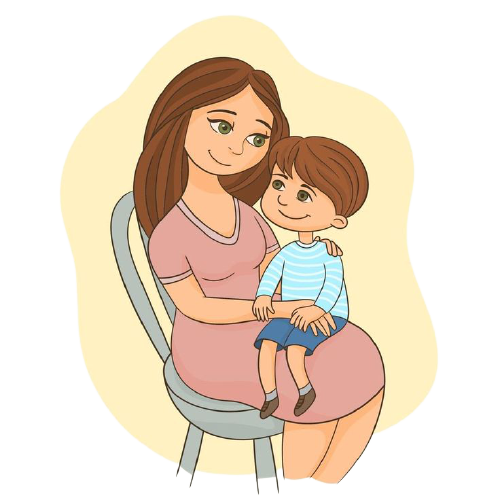 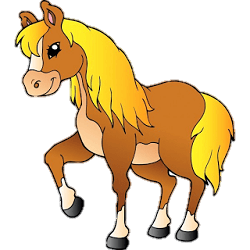 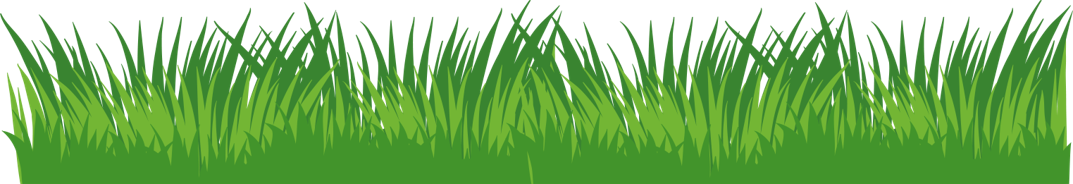 https://www.facebook.com/teamKTUTS
[Speaker Notes: Bấm vào bao lì xì để đến quay về slide BAO LÌ XÌ]
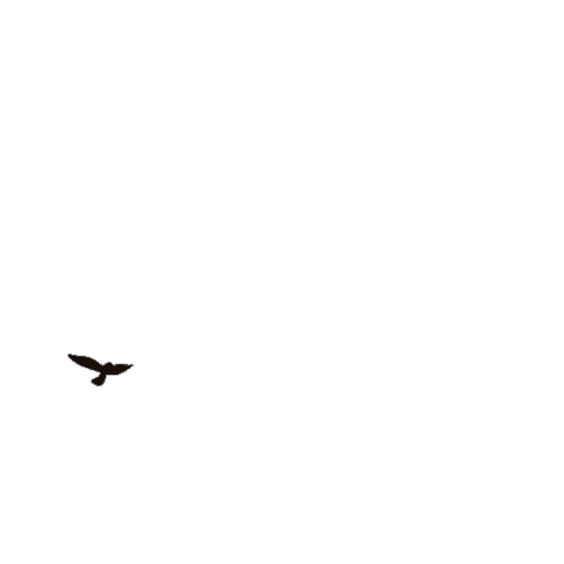 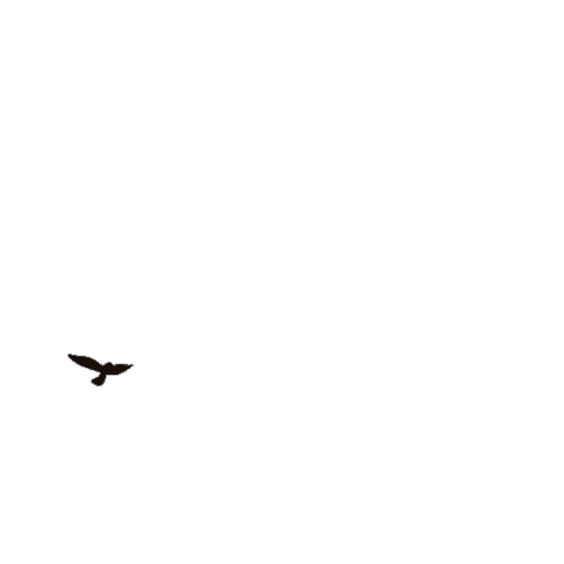 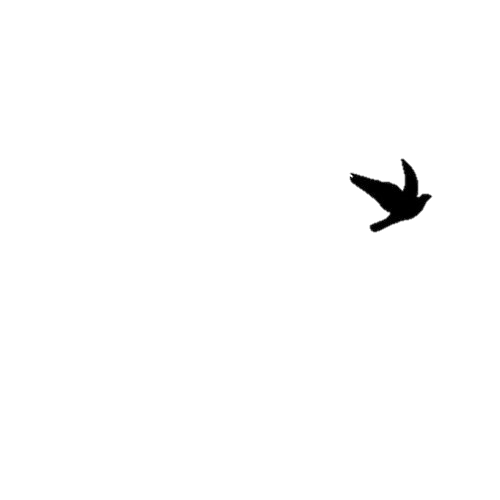 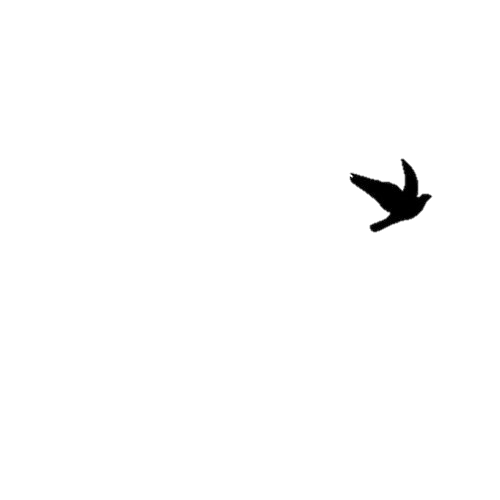 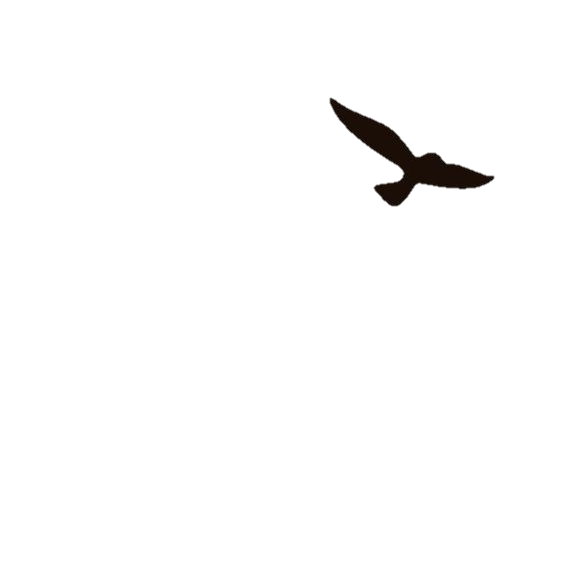 Hãy đọc 1 đoạn trong bài 
Kéo co
và trả lời câu hỏi theo yêu cầu của giáo viên!
(SGK trang 155)
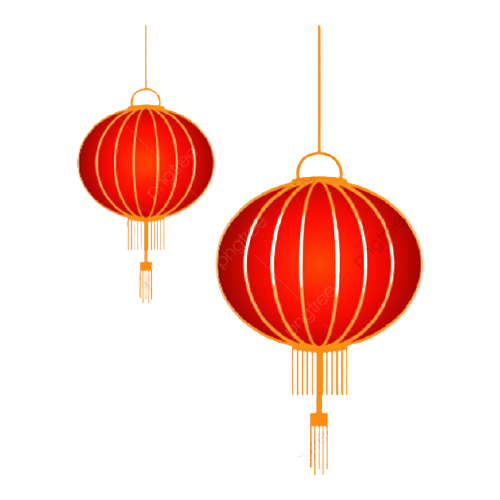 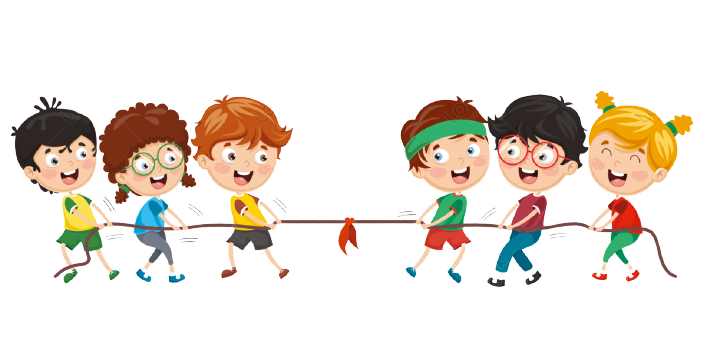 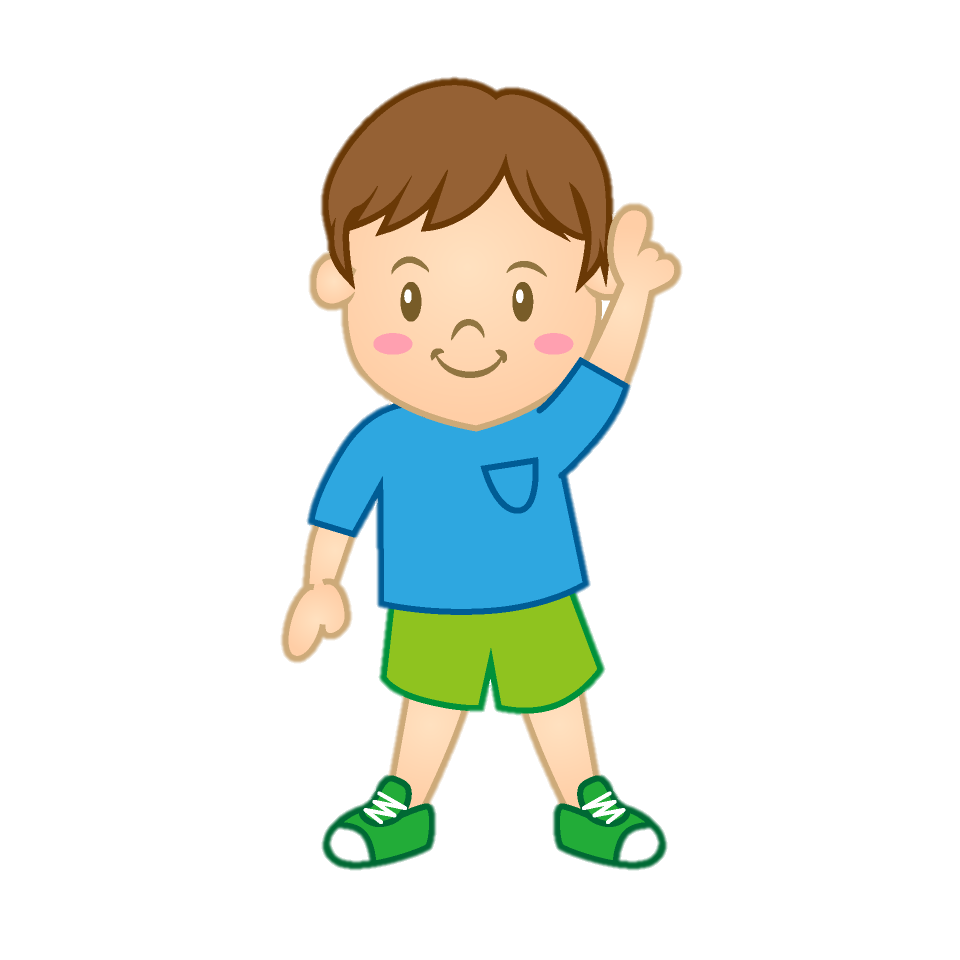 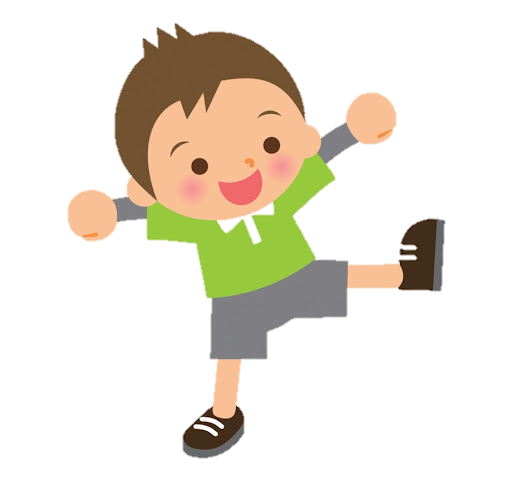 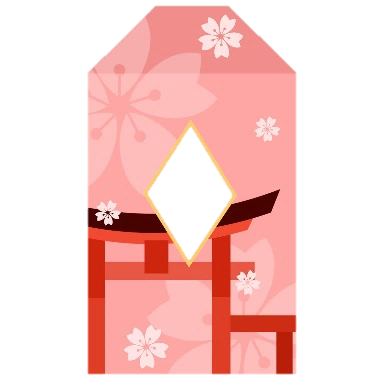 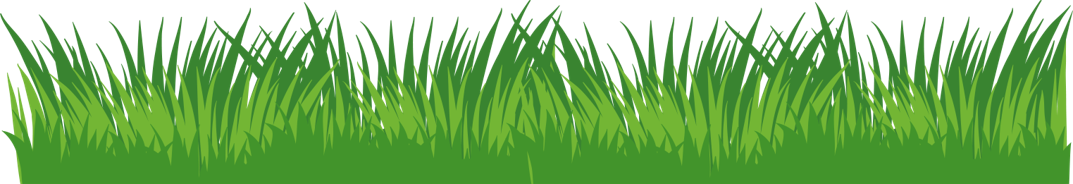 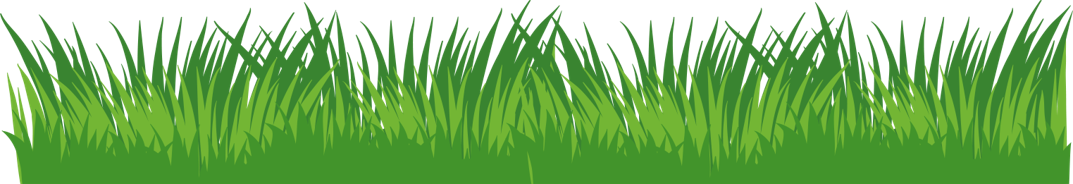 https://www.facebook.com/teamKTUTS
[Speaker Notes: Bấm vào bao lì xì để đến quay về slide BAO LÌ XÌ]
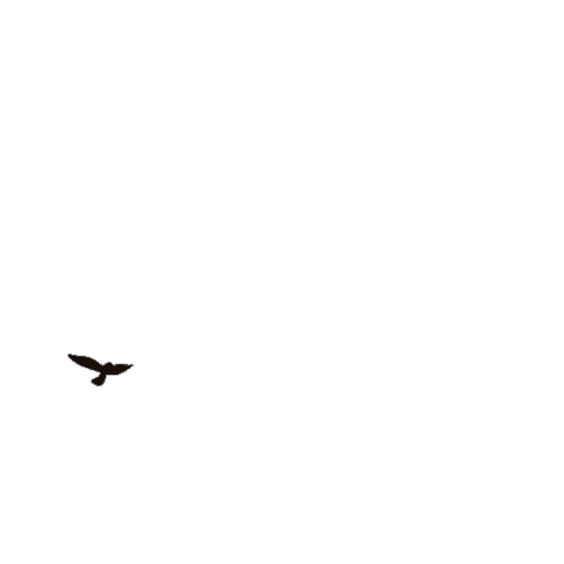 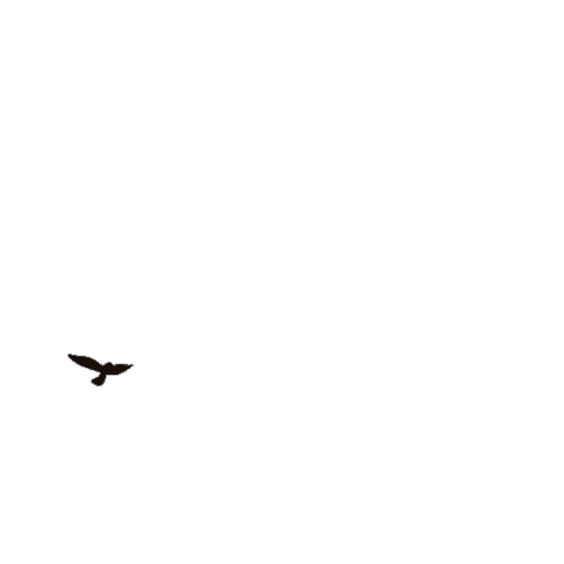 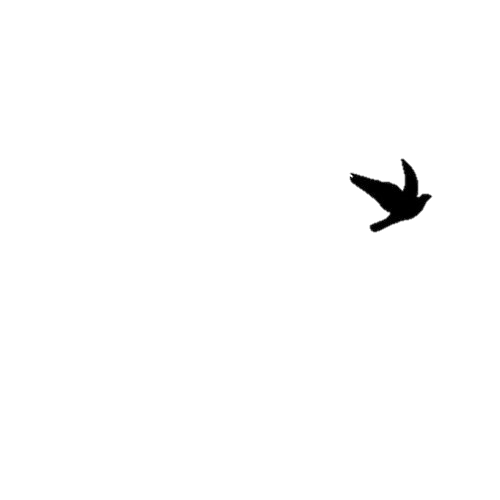 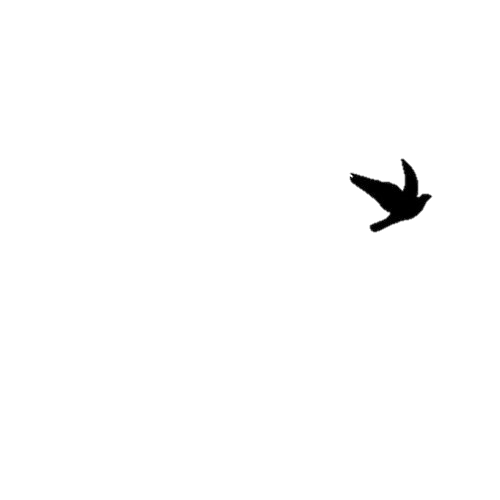 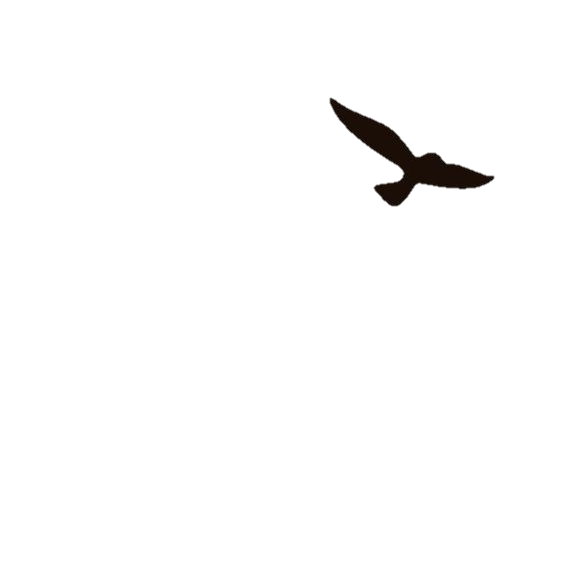 Hãy đọc 1 đoạn trong bài 
Trong quán ăn “Ba cá bống”
và trả lời câu hỏi theo yêu cầu của giáo viên!
(SGK trang 158)
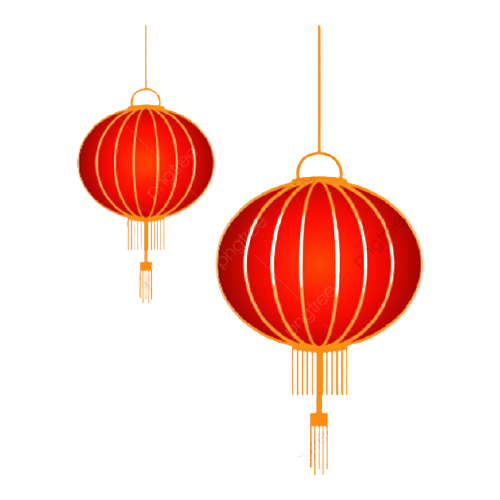 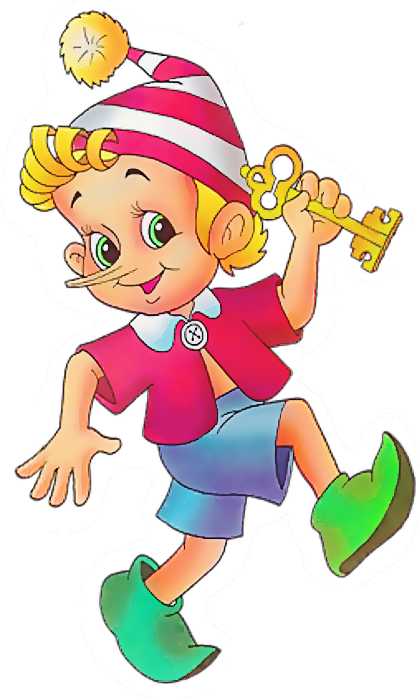 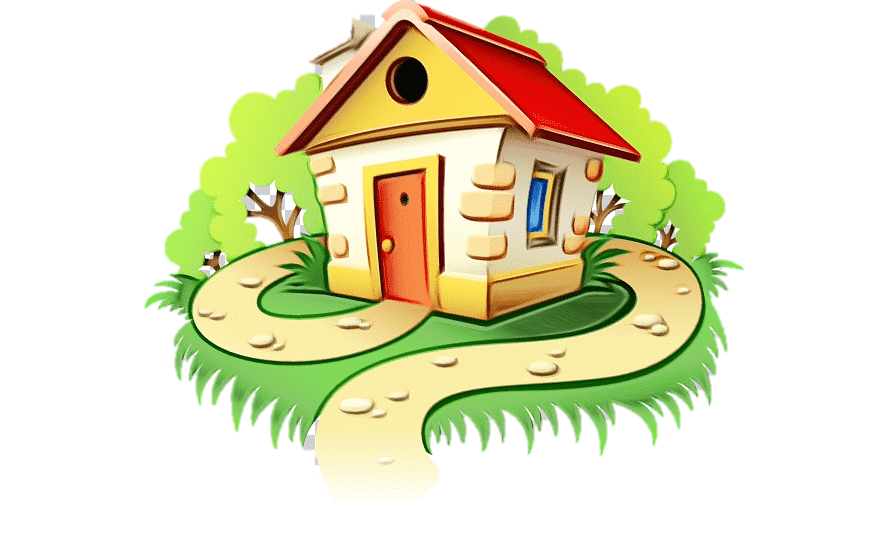 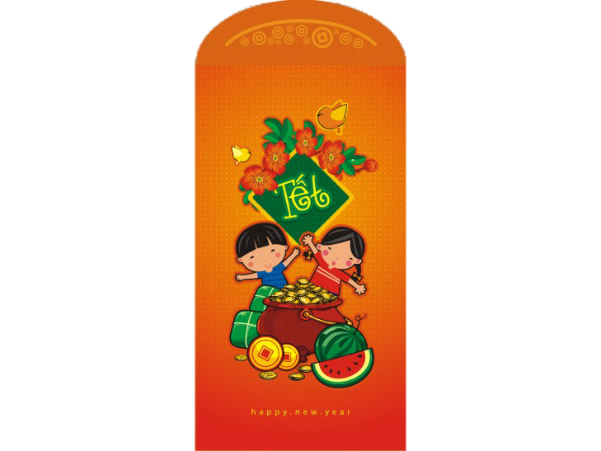 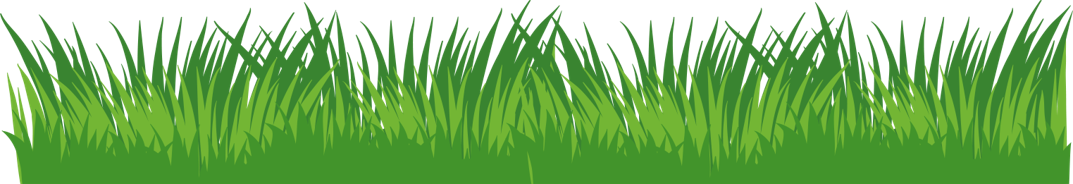 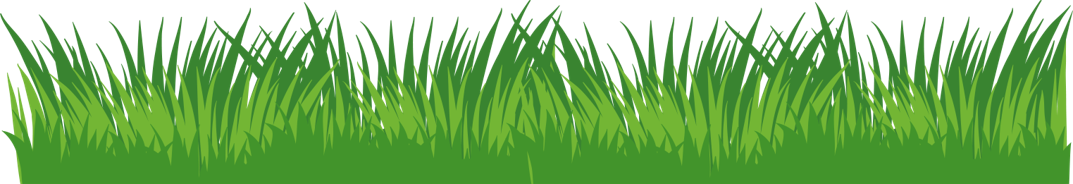 https://www.facebook.com/teamKTUTS
[Speaker Notes: Bấm vào bao lì xì để đến quay về slide BAO LÌ XÌ]
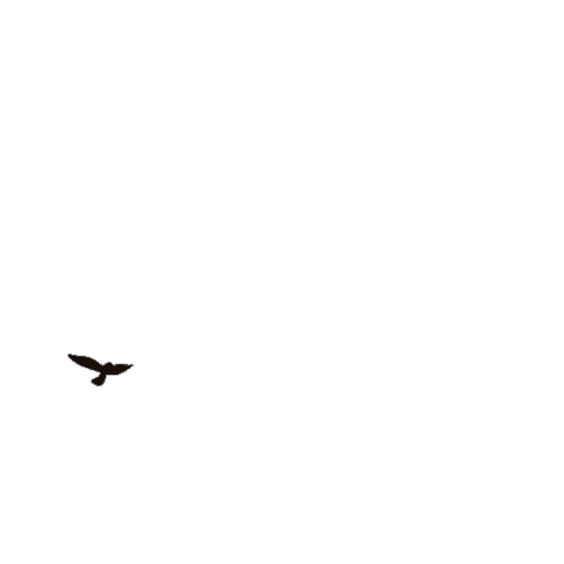 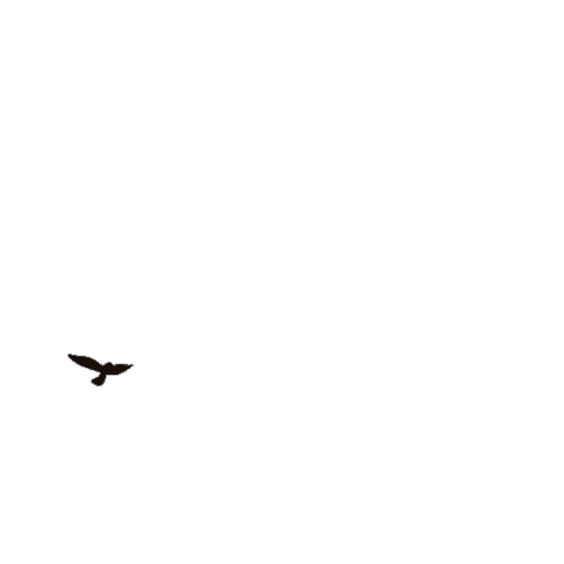 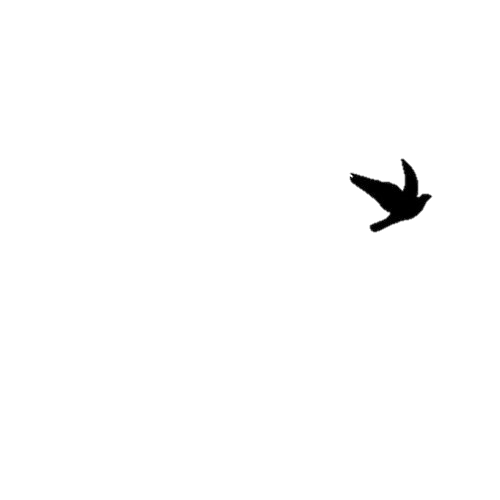 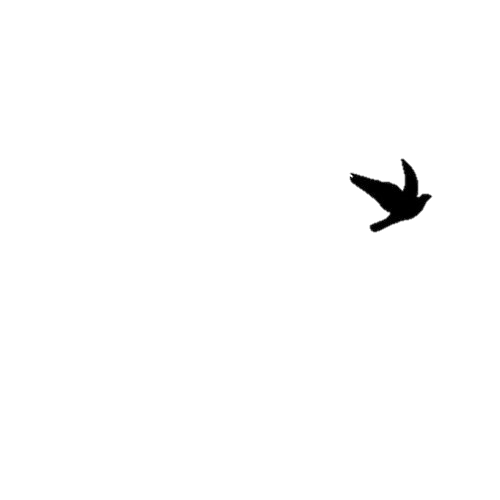 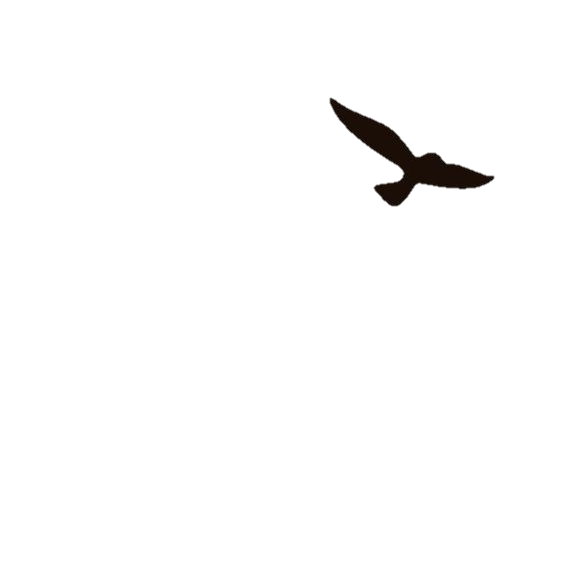 Hãy đọc 1 đoạn trong bài 
Rất nhiều mặt trăng
và trả lời câu hỏi theo yêu cầu của giáo viên!
(SGK trang 164)
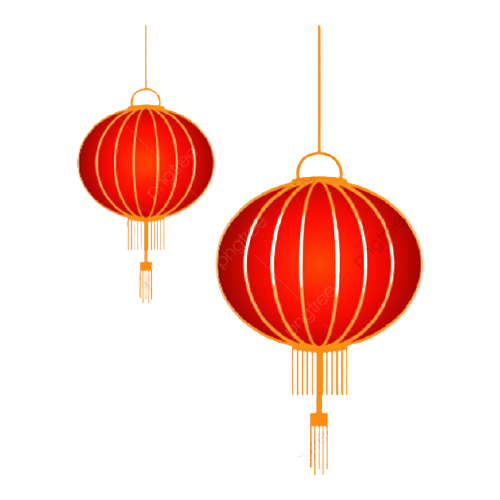 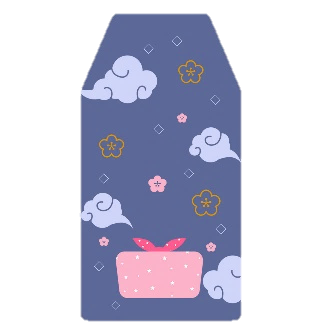 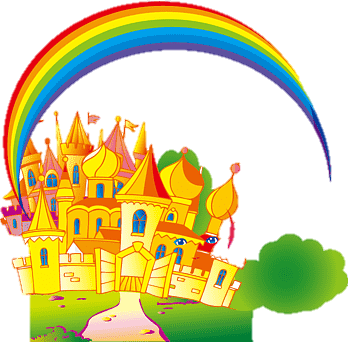 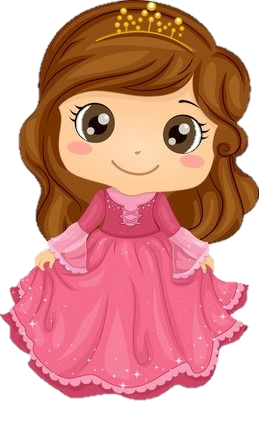 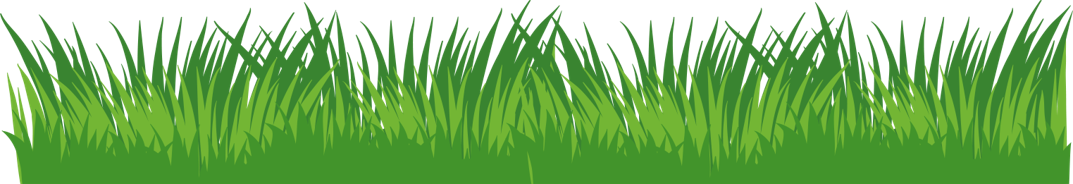 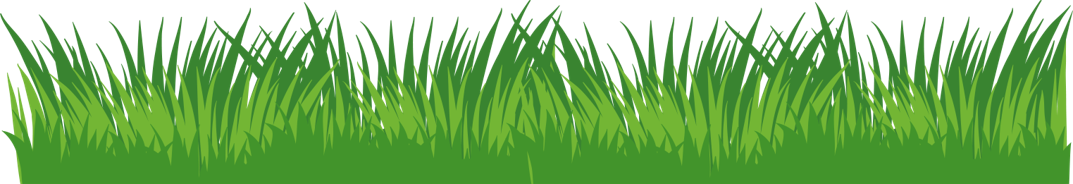 https://www.facebook.com/teamKTUTS
[Speaker Notes: Bấm vào bao lì xì để đến quay về slide BAO LÌ XÌ]
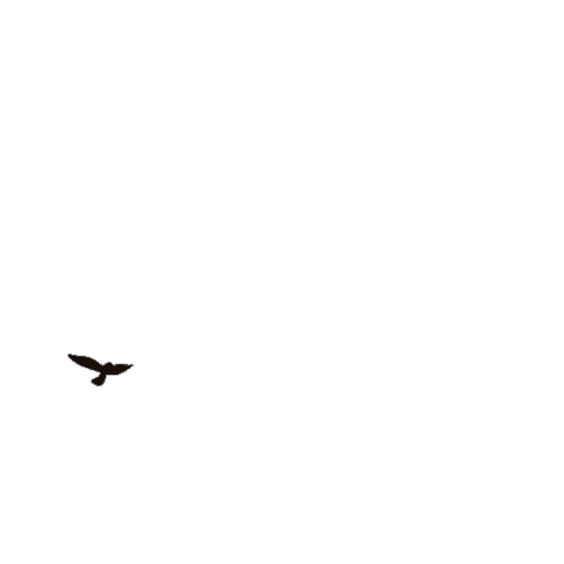 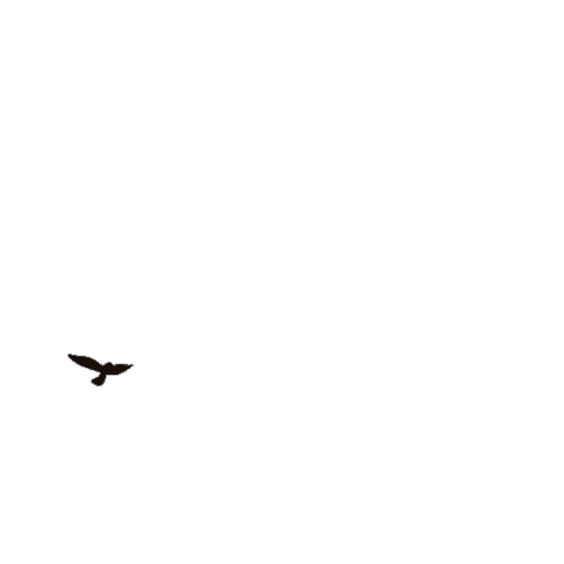 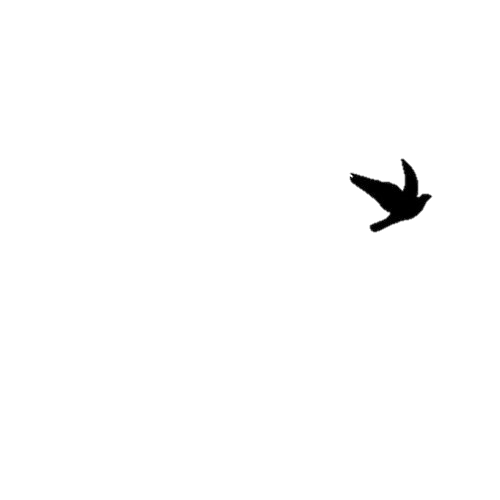 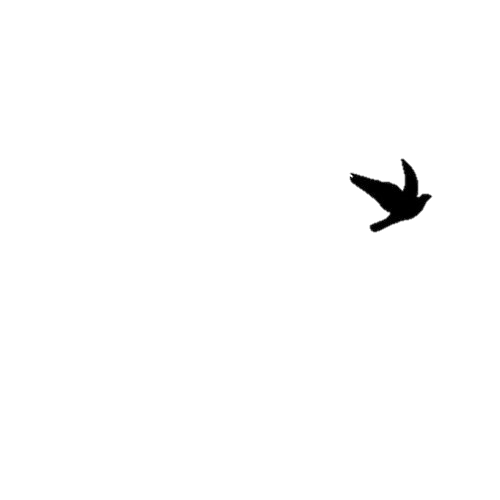 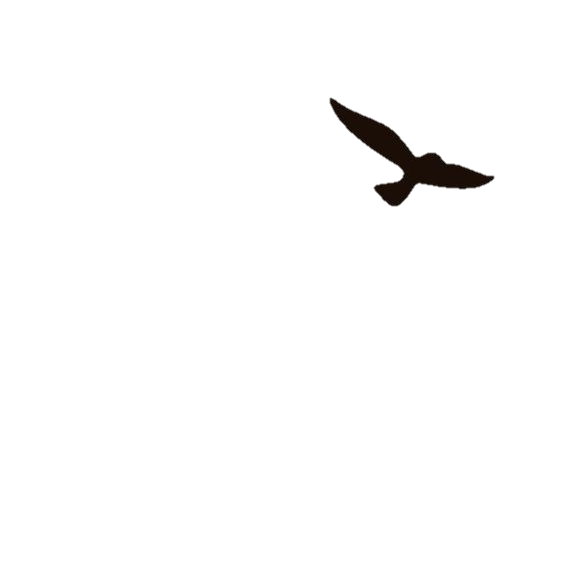 Hãy đọc 1 đoạn trong bài 
Rất nhiều mặt trăng (tt)
và trả lời câu hỏi theo yêu cầu của giáo viên!
(SGK trang 168)
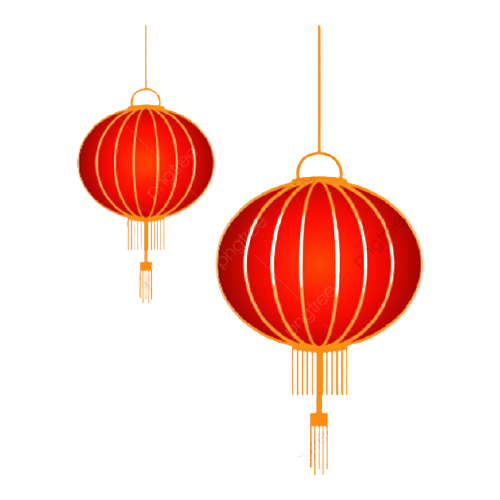 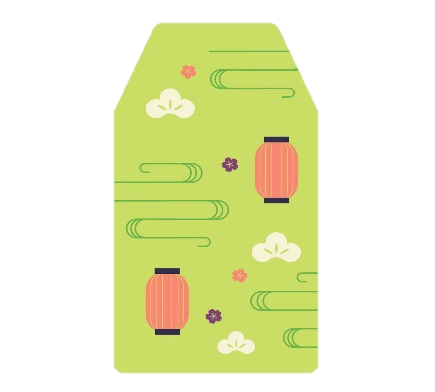 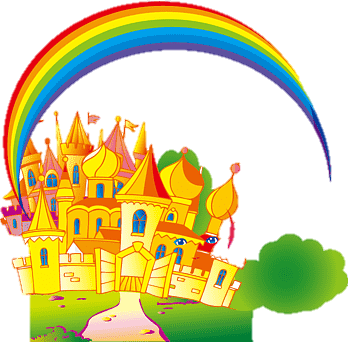 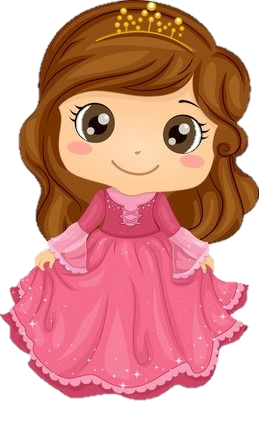 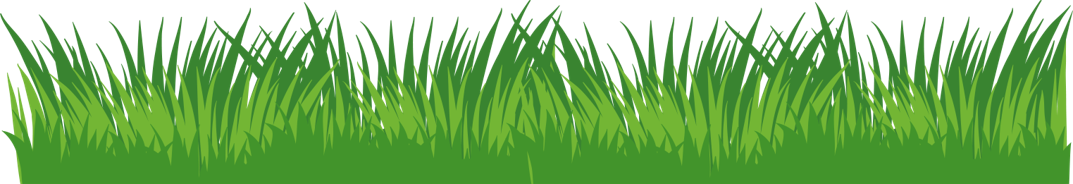 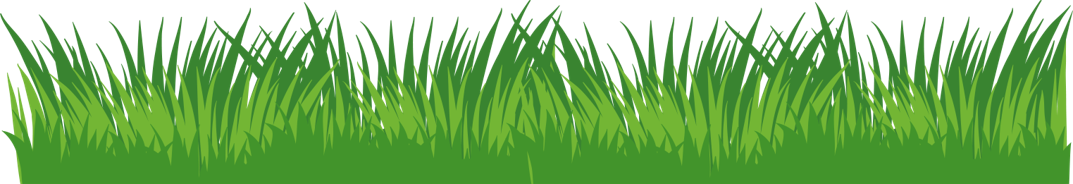 https://www.facebook.com/teamKTUTS
[Speaker Notes: Bấm vào bao lì xì để đến quay về slide BAO LÌ XÌ]